Progress in the overall mechanical design of CEPC detectors
Ji Quan
(On behalf of the CEPC Mechanics Working Group)

Jan 24, 2025
1
Outline

1. General Drawing
2. Connection of the detectors
3. Installation of the detectors
4. Experimental Hall
5. Summary
2
1. General Drawing --- Size distribution of Overall Detectors
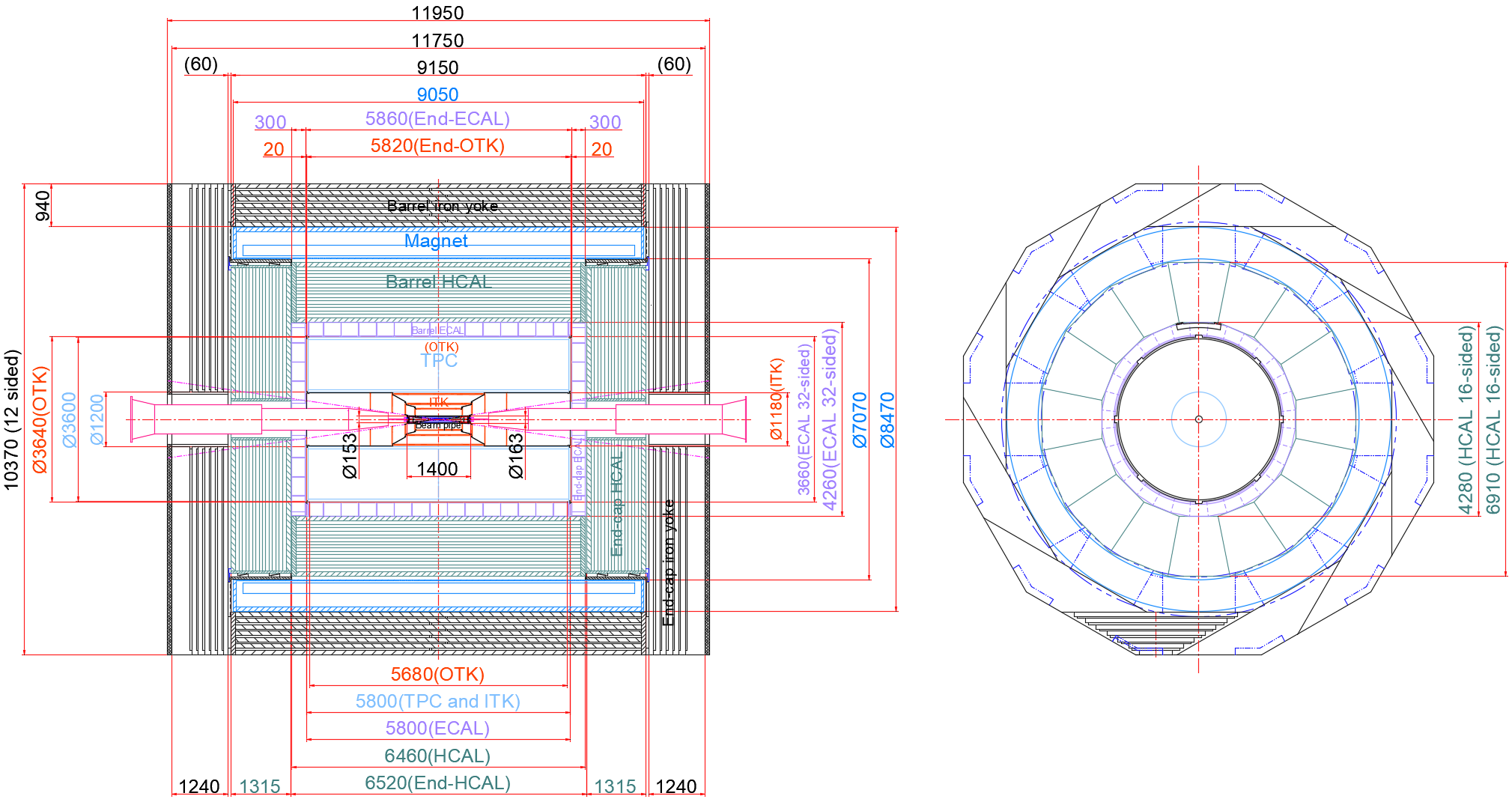 Continue to optimize : 
  Pipeline arrangement
TDR Version
3
1. General Drawing --- Retrospect the Journey of the General drawing
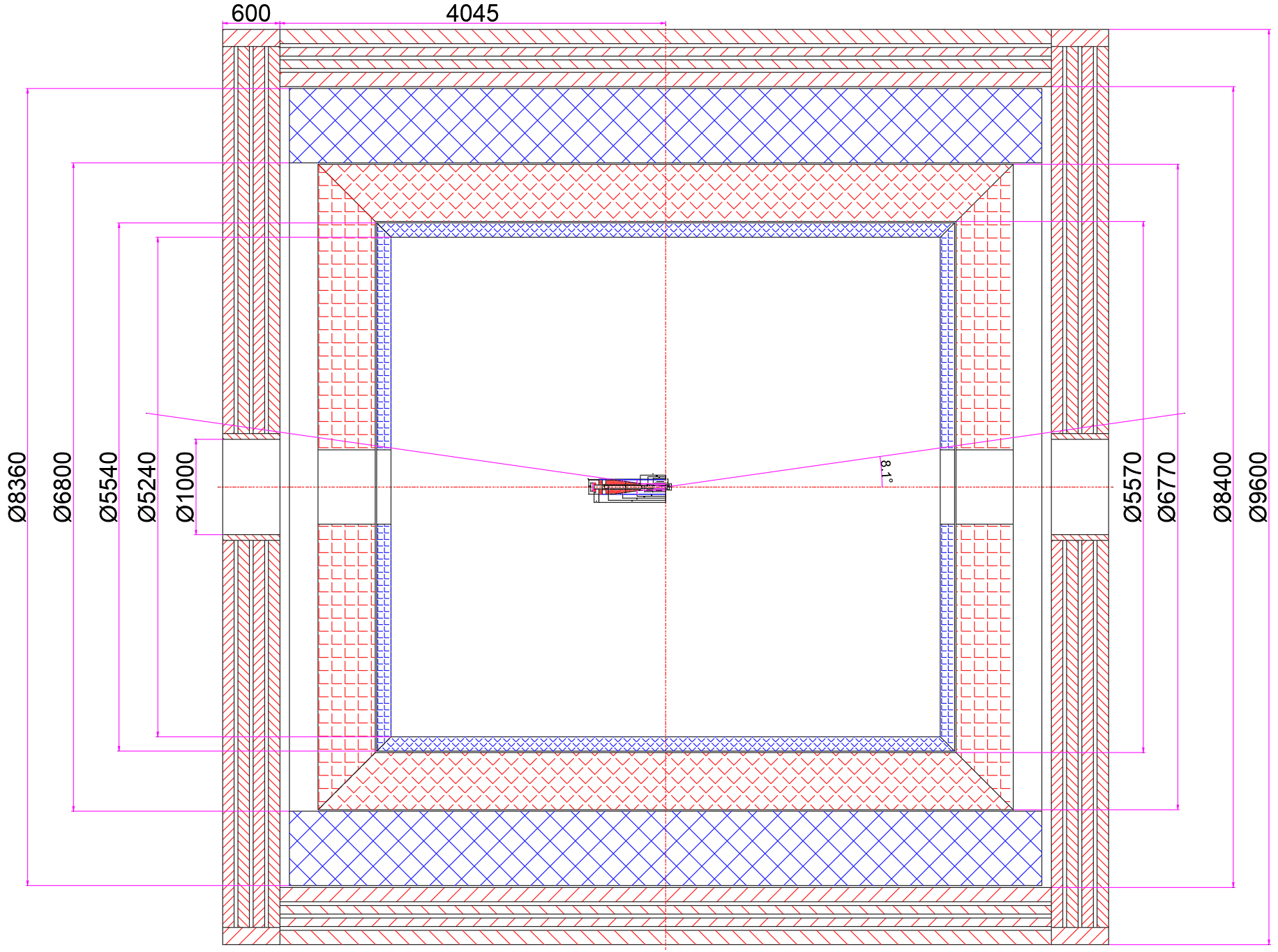 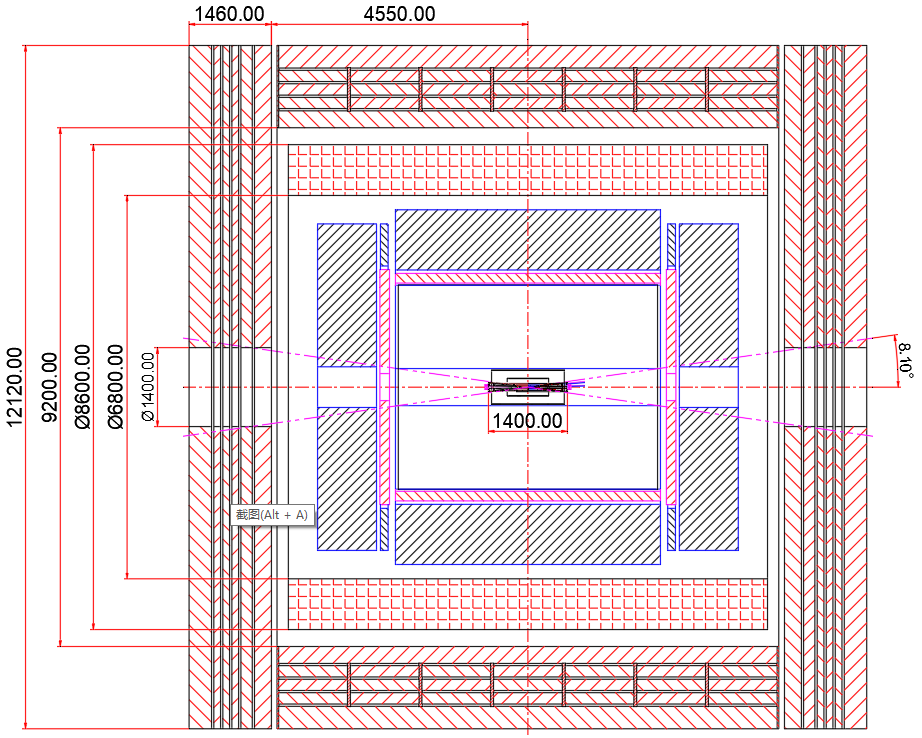 2019年6月29日
2020年3月31日
4
1. General Drawing --- Detectors Mechanical Layout
From outmost to innermost
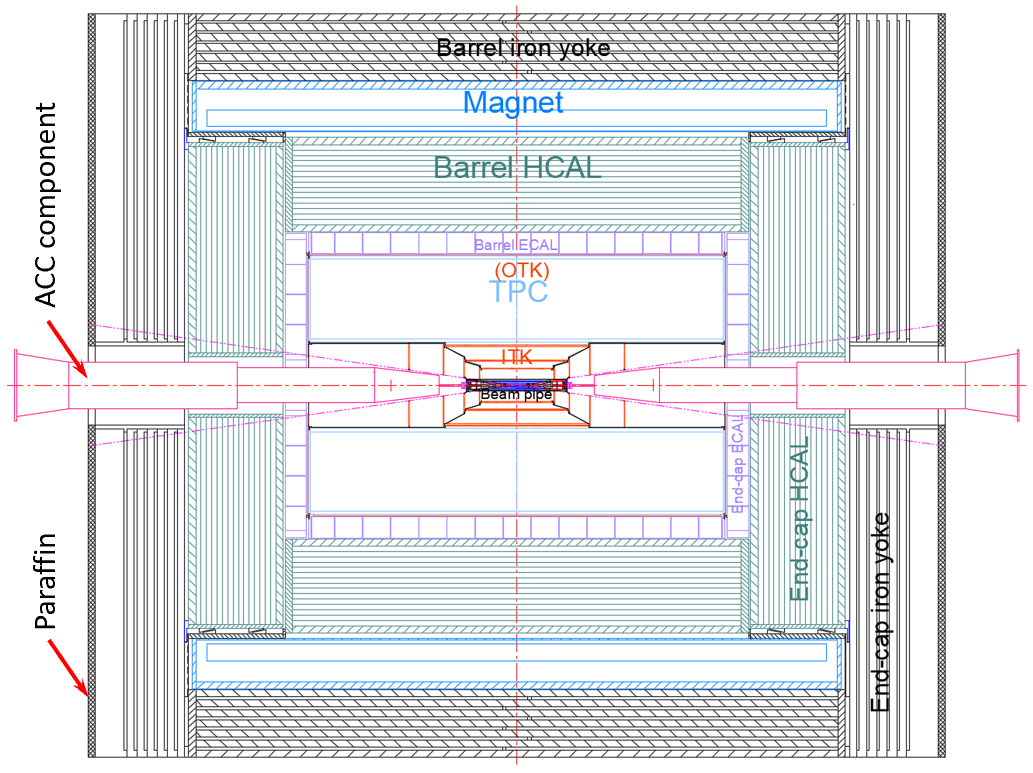 Barrel(7)
Endcap(3)
MDI(1)
Yoke
(Muon)

HCAL

ECAL
(OTK)
Yoke
(Muon)

Magnet

HCAL

ECAL

TPC
(OTK)

ITK

Beam pipe
(VTX  LumiCal)
ACC component
Total weight :
             ≈ 5,120 t
5
1. General Drawing --- Open Range of the End Yokes
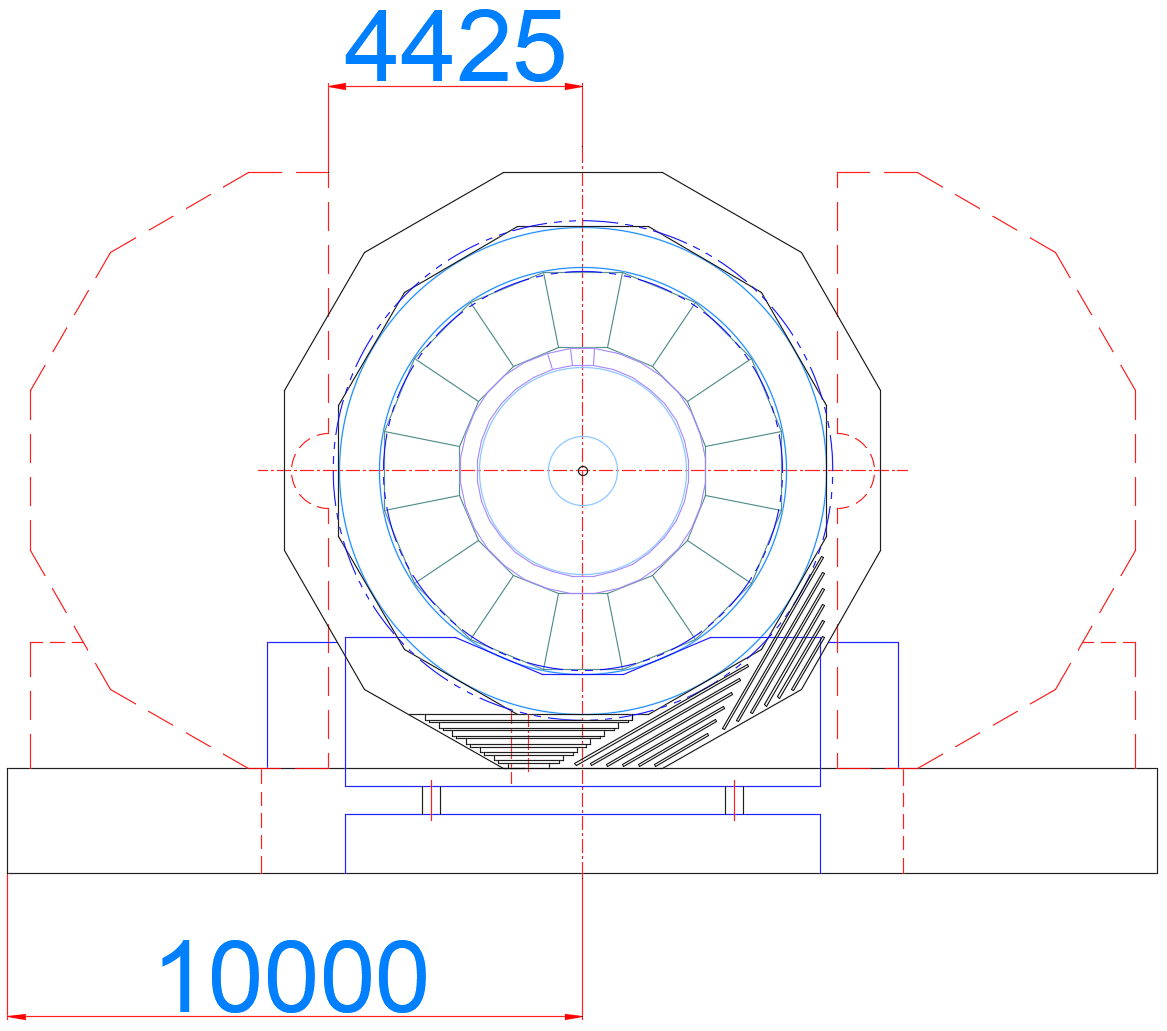 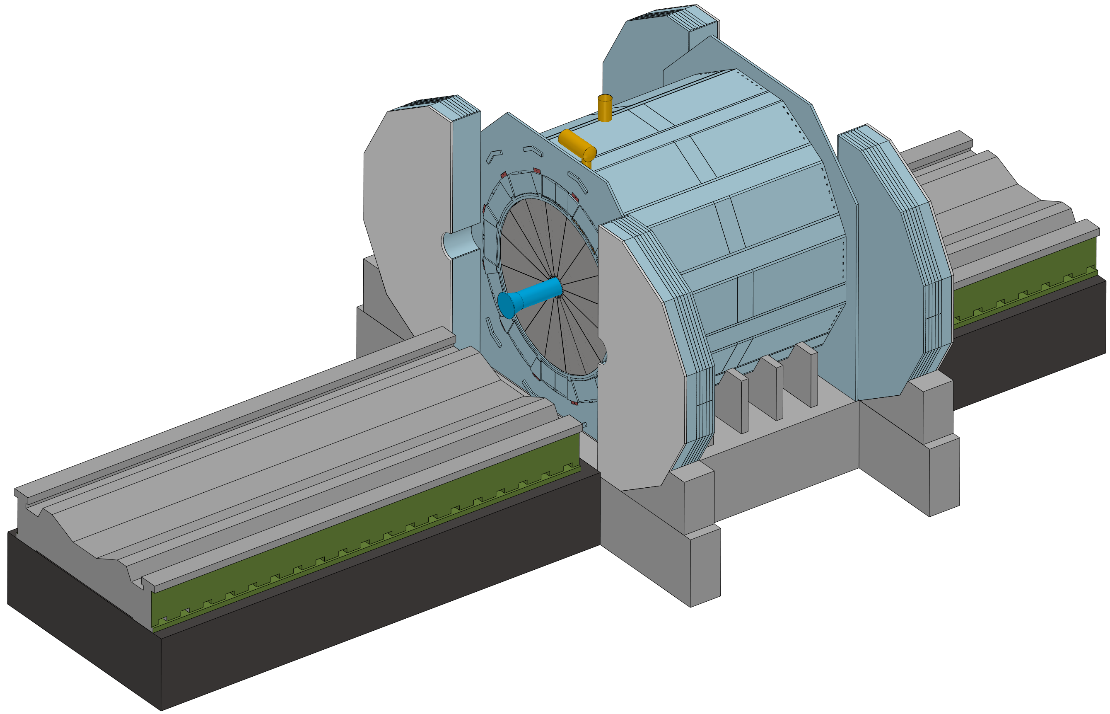 Main
maintenance path
Muon
Side Maintenance
Factors considered :
1. Maintenance and replacement
2. Saving floor space
6
1. General Drawing --- Pre-assembly Installation
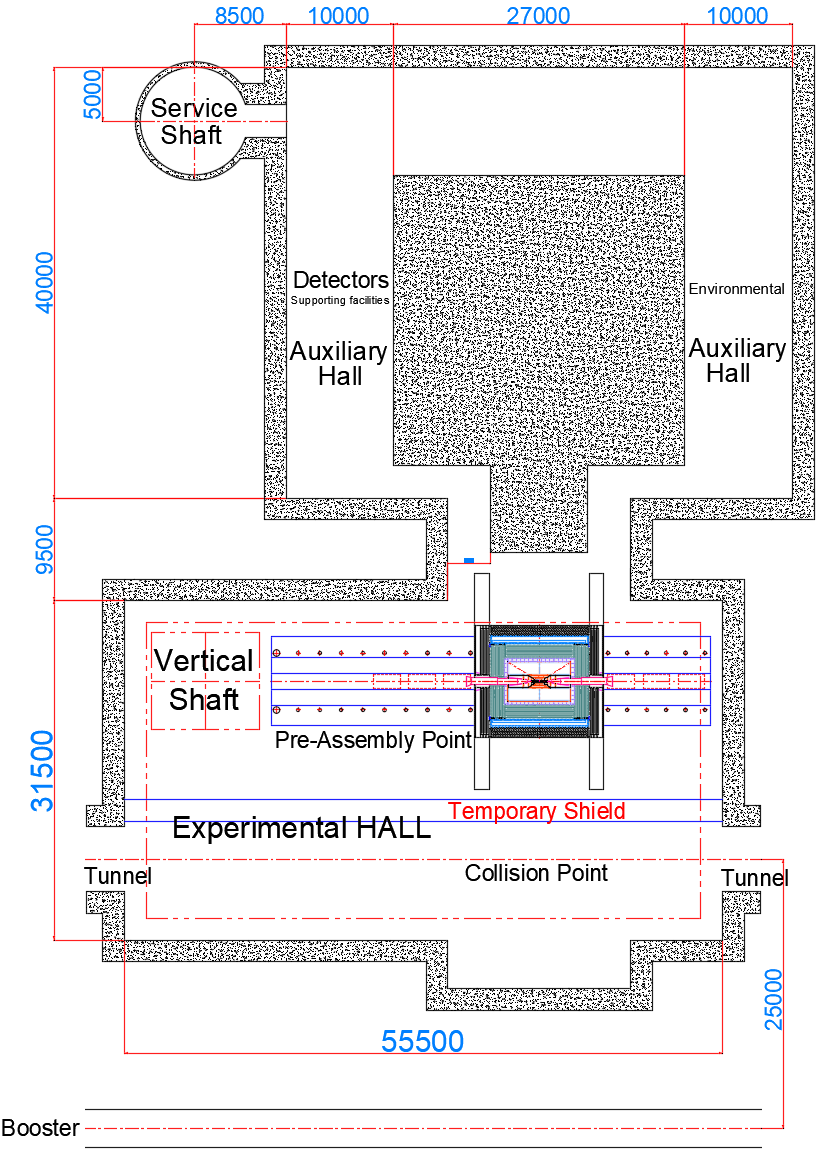 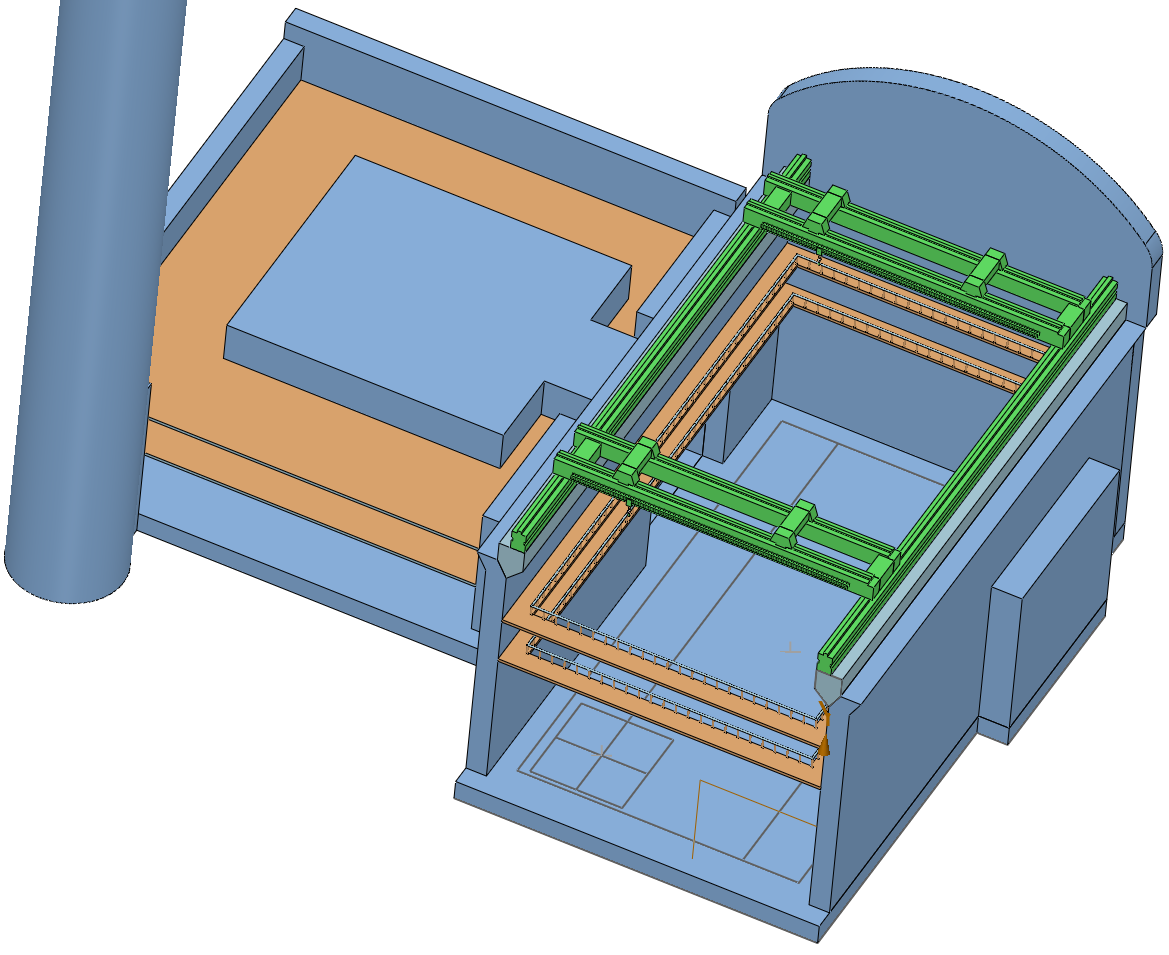 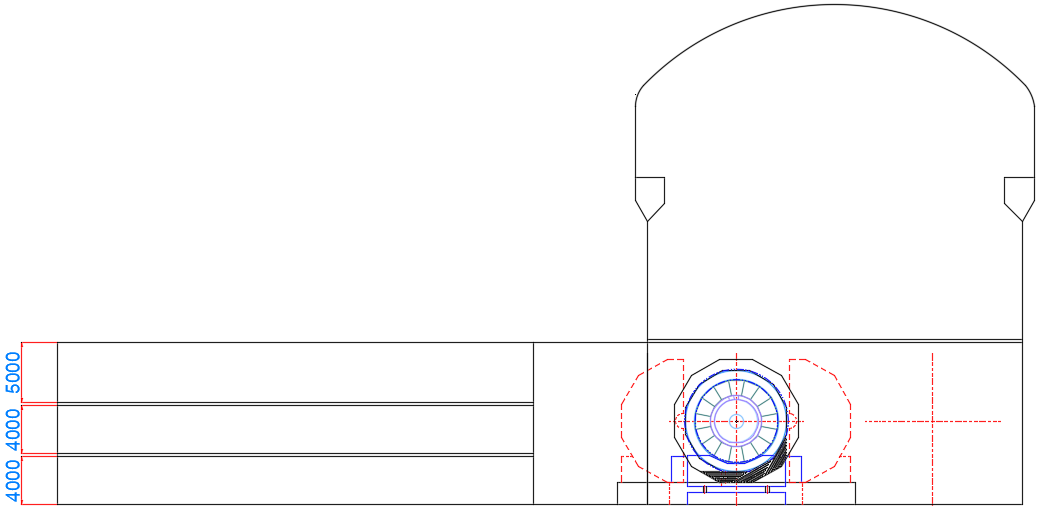 TDR Version
7
2. Connection of sub detectors
Continue to optimize : 
  Connection Structure
Design Requirements
1. The connection structure should be proximity
2. The connection structure should be adjustable (Remote automatic)
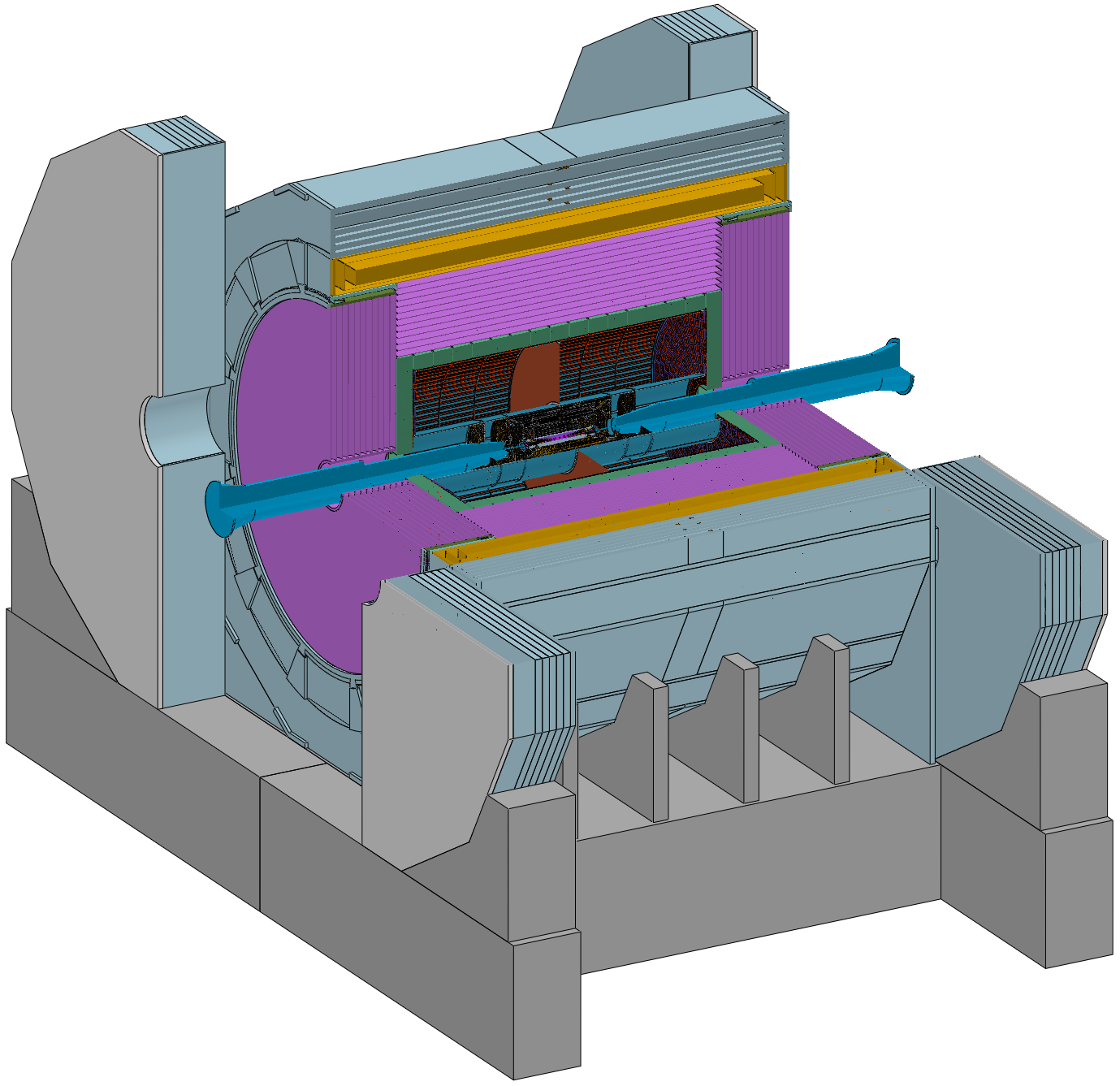 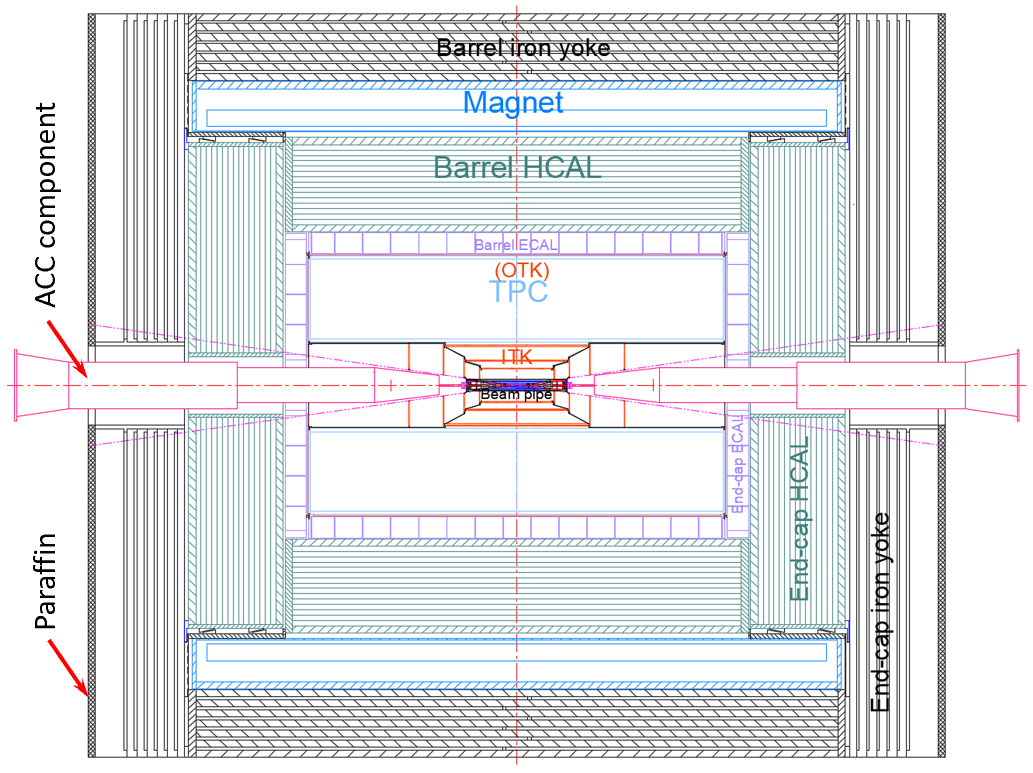 Barrel Yoke  :  Fixed on the ground Base
      Magnet  :  Fixed on the Barrel Yoke
Barrel HCAL  :  Fixed on the Barrel Yoke 
Barrel ECAL  :  Fixed on the Barrel HCAL
TPC+OTK  :  Fixed on the Barrel ECAL
           ITK  :  Fixed on the TPC
Beampipe(Vertex and LumiCal)  :  Fixed on the ITK

End-cap ECAL+OTK  :  Fixed on the Barrel HCAL
         End-cap HCAL  :  Fixed on the Barrel HCAL
                                       (Auxiliary ring or Flange)
                  End Yoke  :  Fixed on the ground Base
Base
8
2. Connection of sub detectors --- Magnet
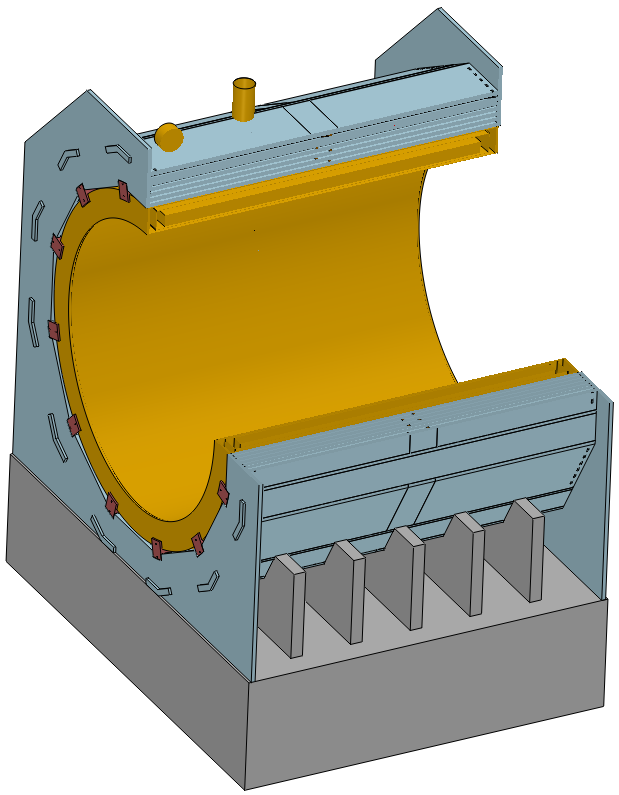 Weight :
           ≈ 1560(Yoke) + 290(Magnet) t
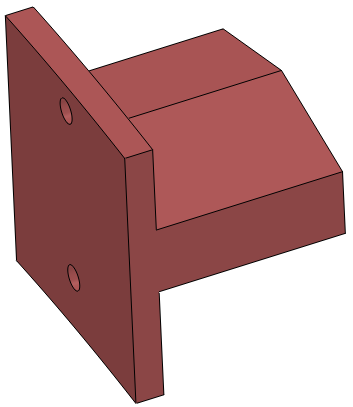 “T” Shape Connection Structure
9
2. Connection of sub detectors --- Barrel HCAL
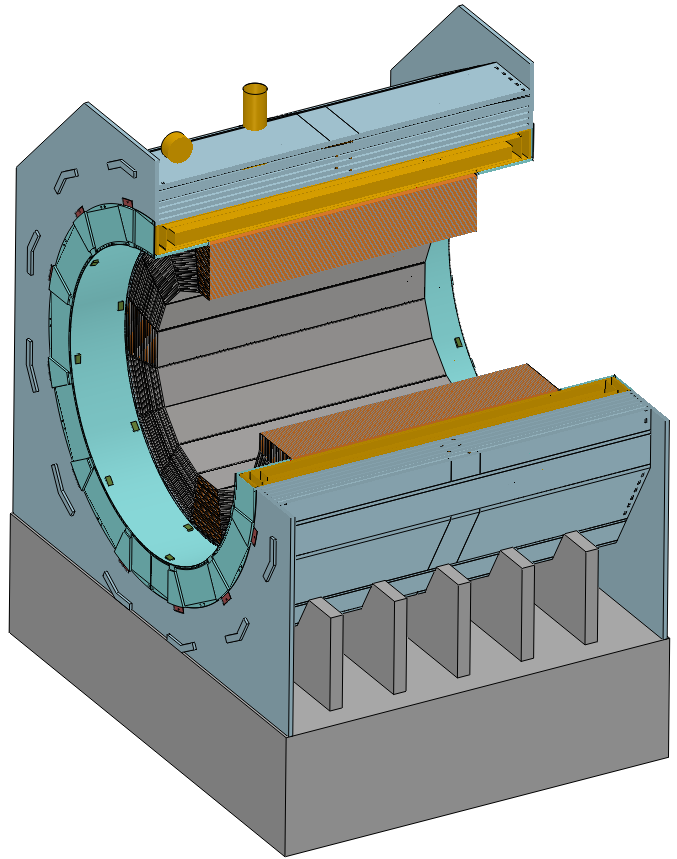 Weight :
           ≈ 960 t
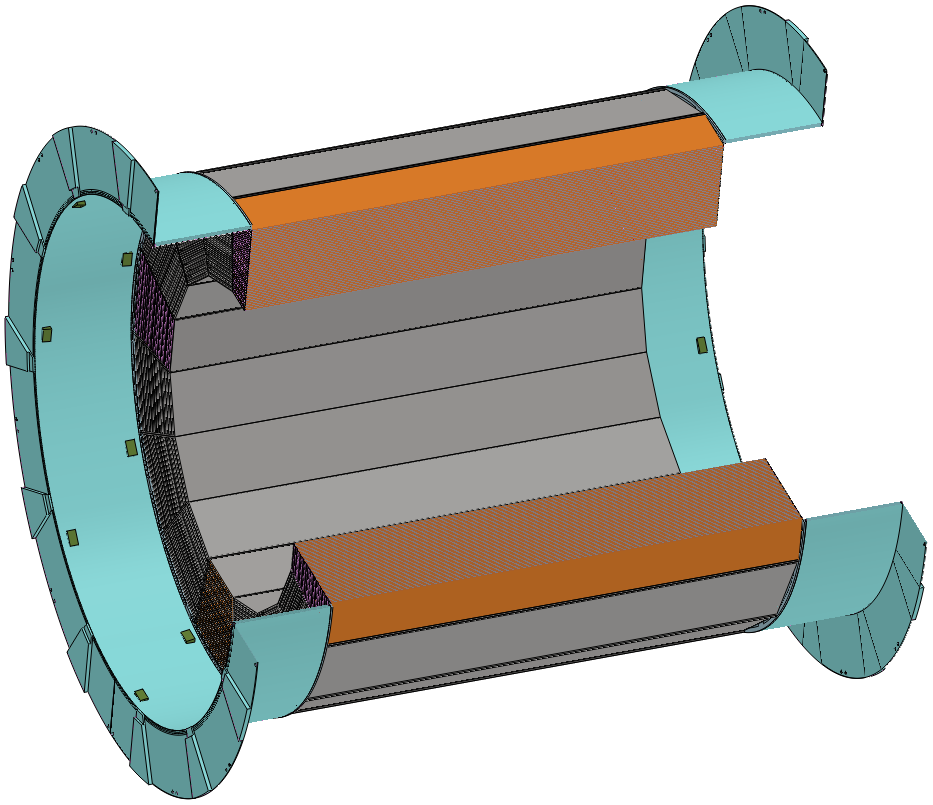 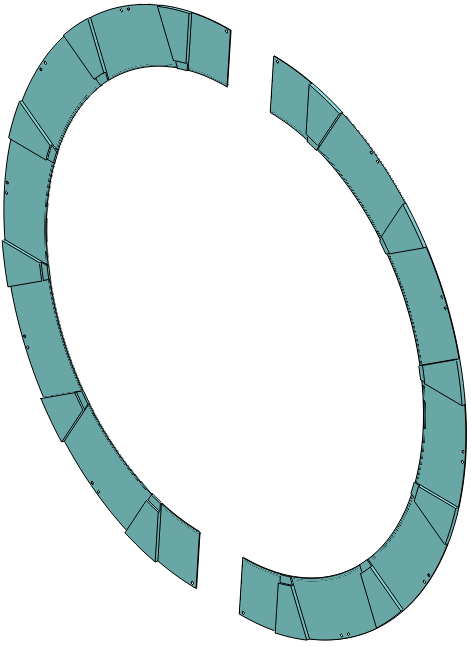 Half connection rings Structure
10
2. Connection of sub detectors --- Barrel ECAL
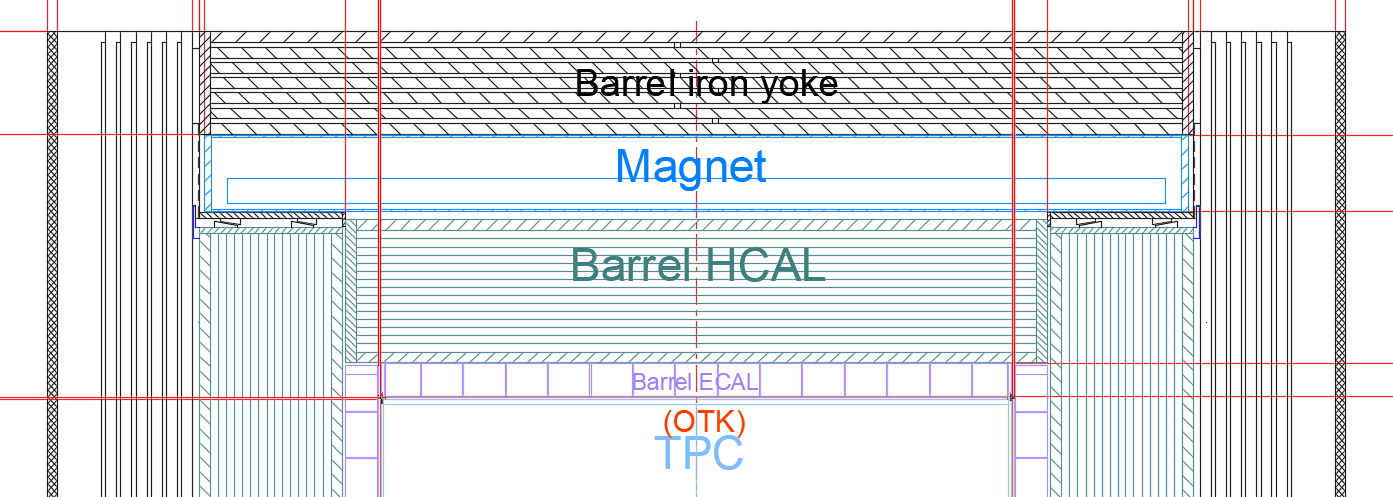 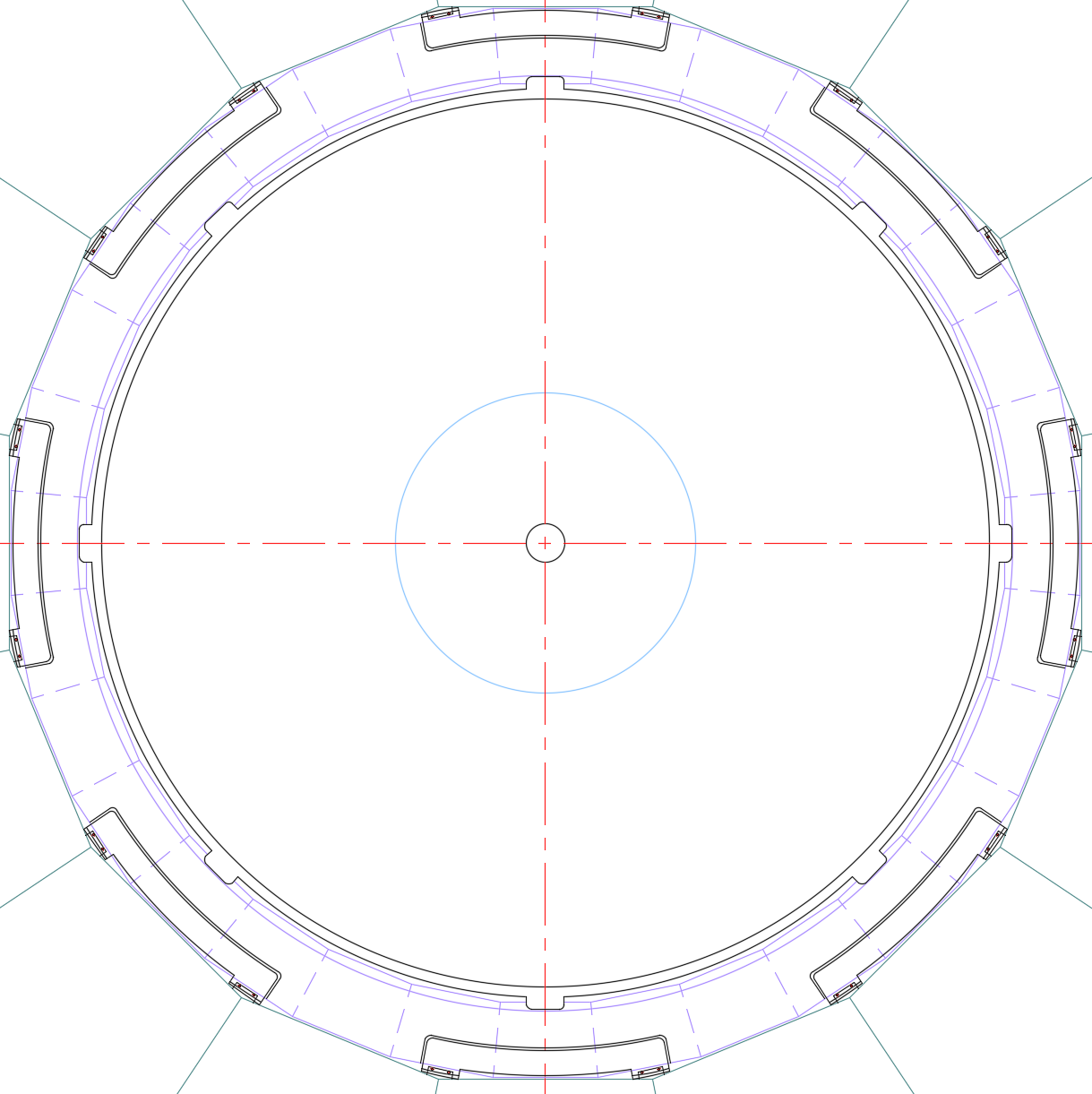 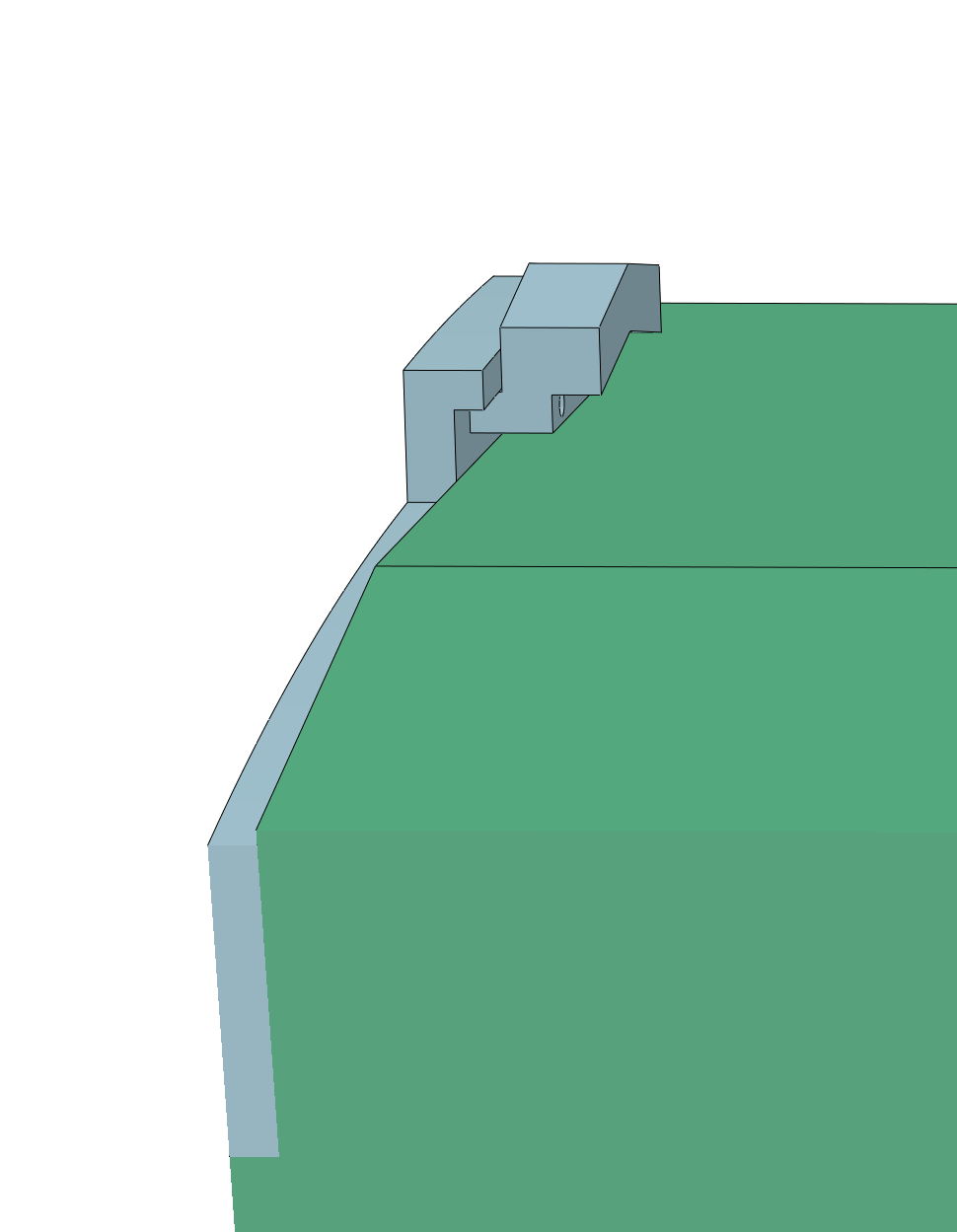 Weight :
           ≈ 150 t
“Z” Shape Suspended Structure
11
2. Connection of sub detectors --- TPC
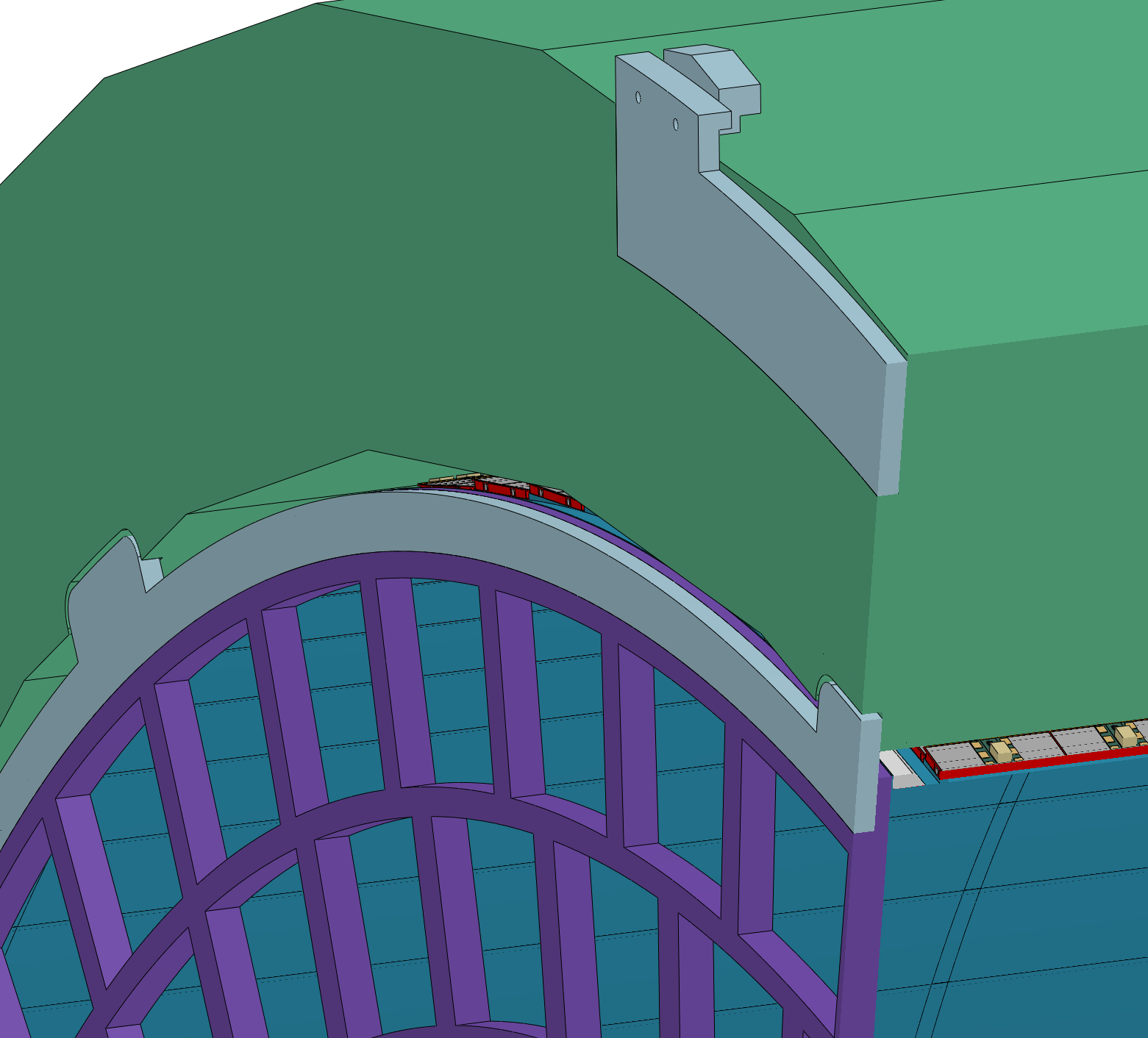 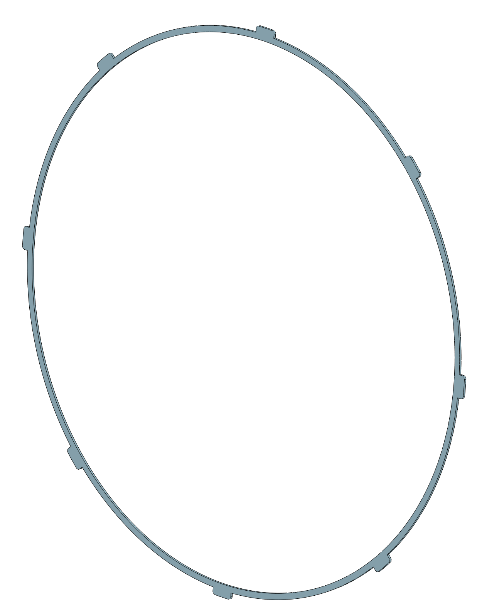 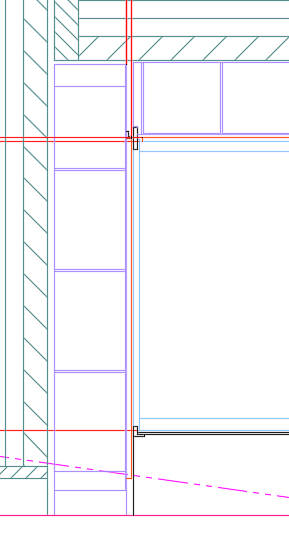 Eight-point
suspension structure
ECAL
OTK
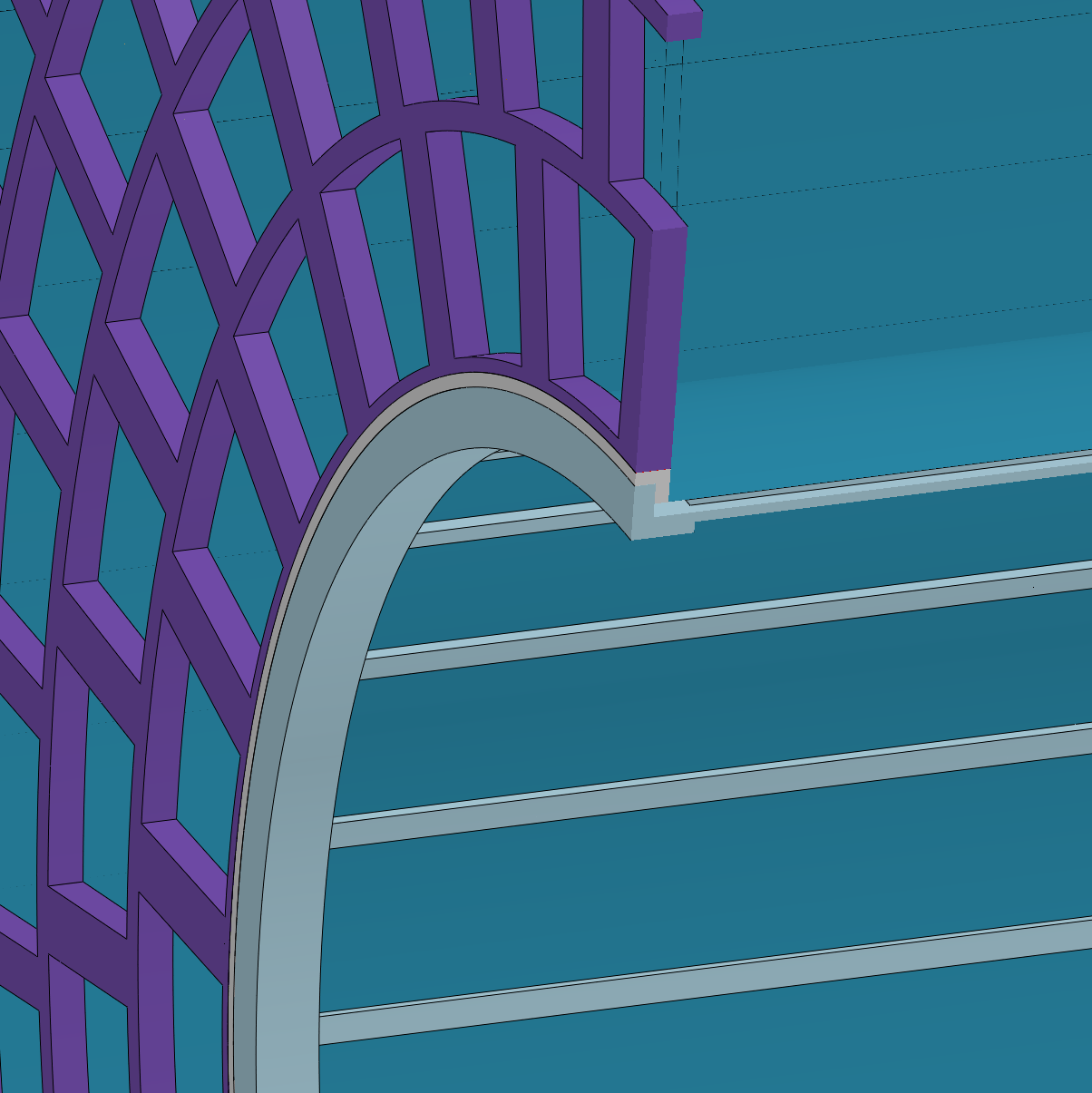 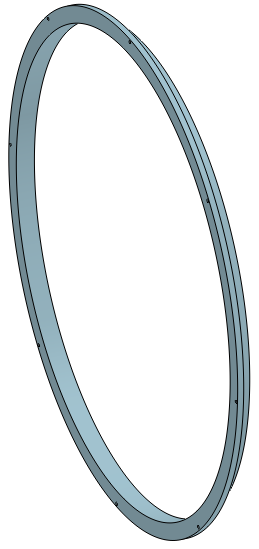 TPC
Weight :
           ≈ 2 t
ITK
12
2. Connection of sub detectors --- TPC + OTK
Weight :
           ≈ 1.5 t
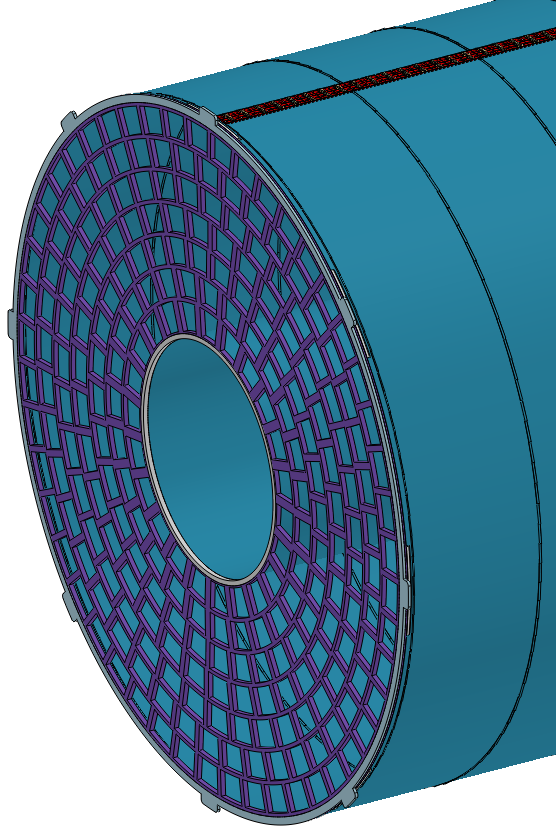 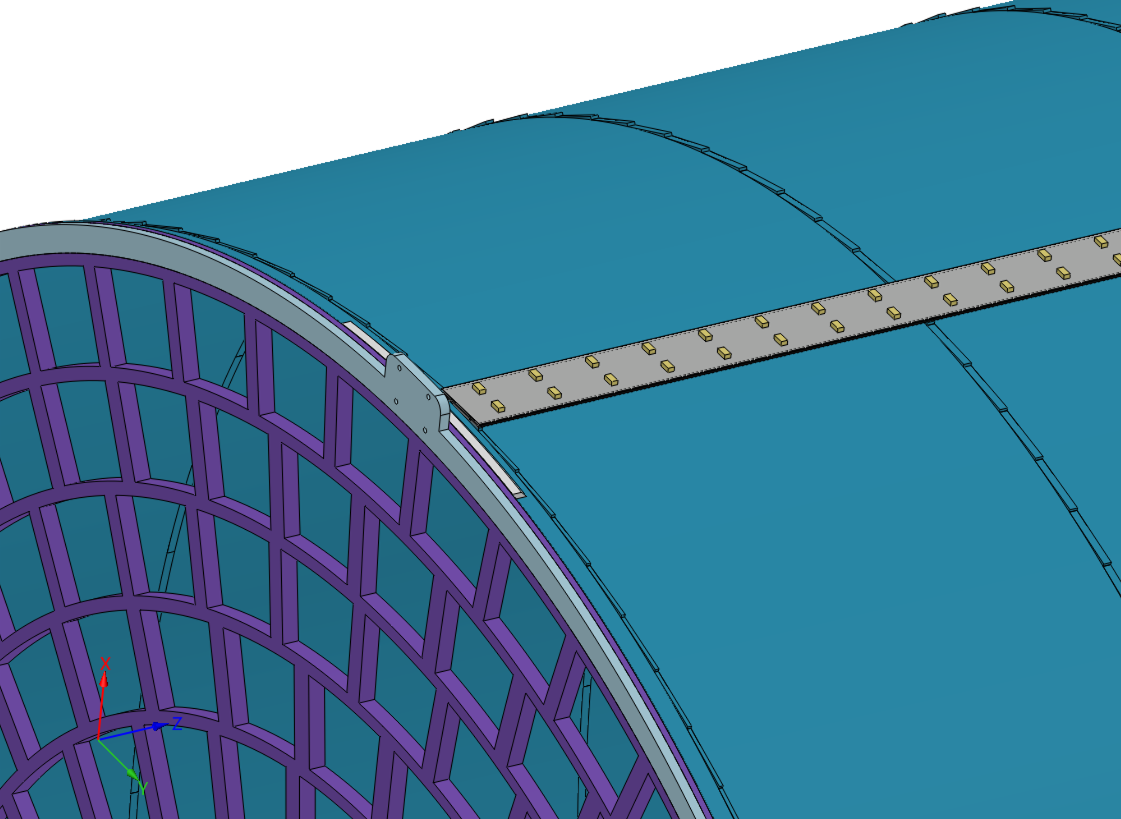 OTK
13
2. Connection of sub detectors --- ITK
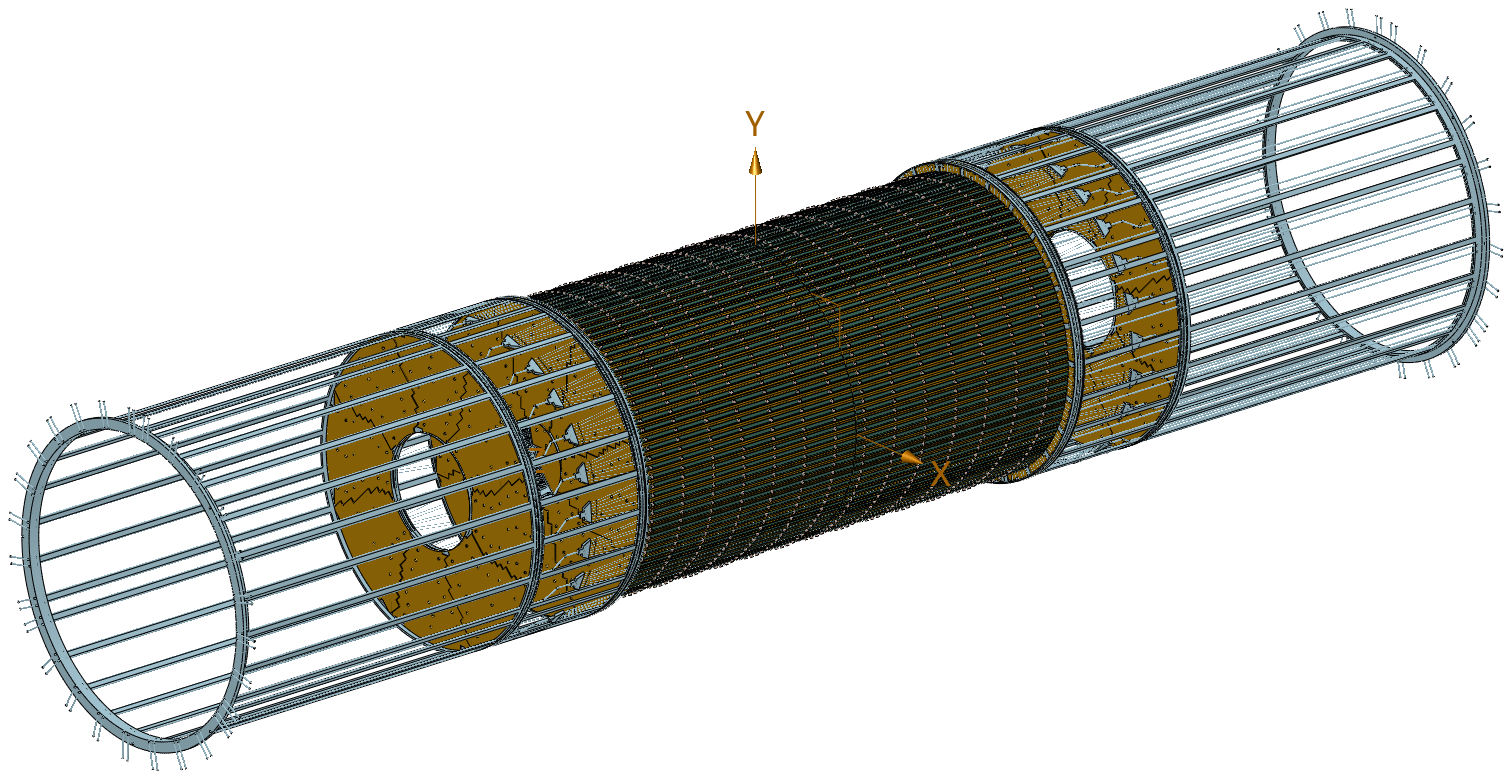 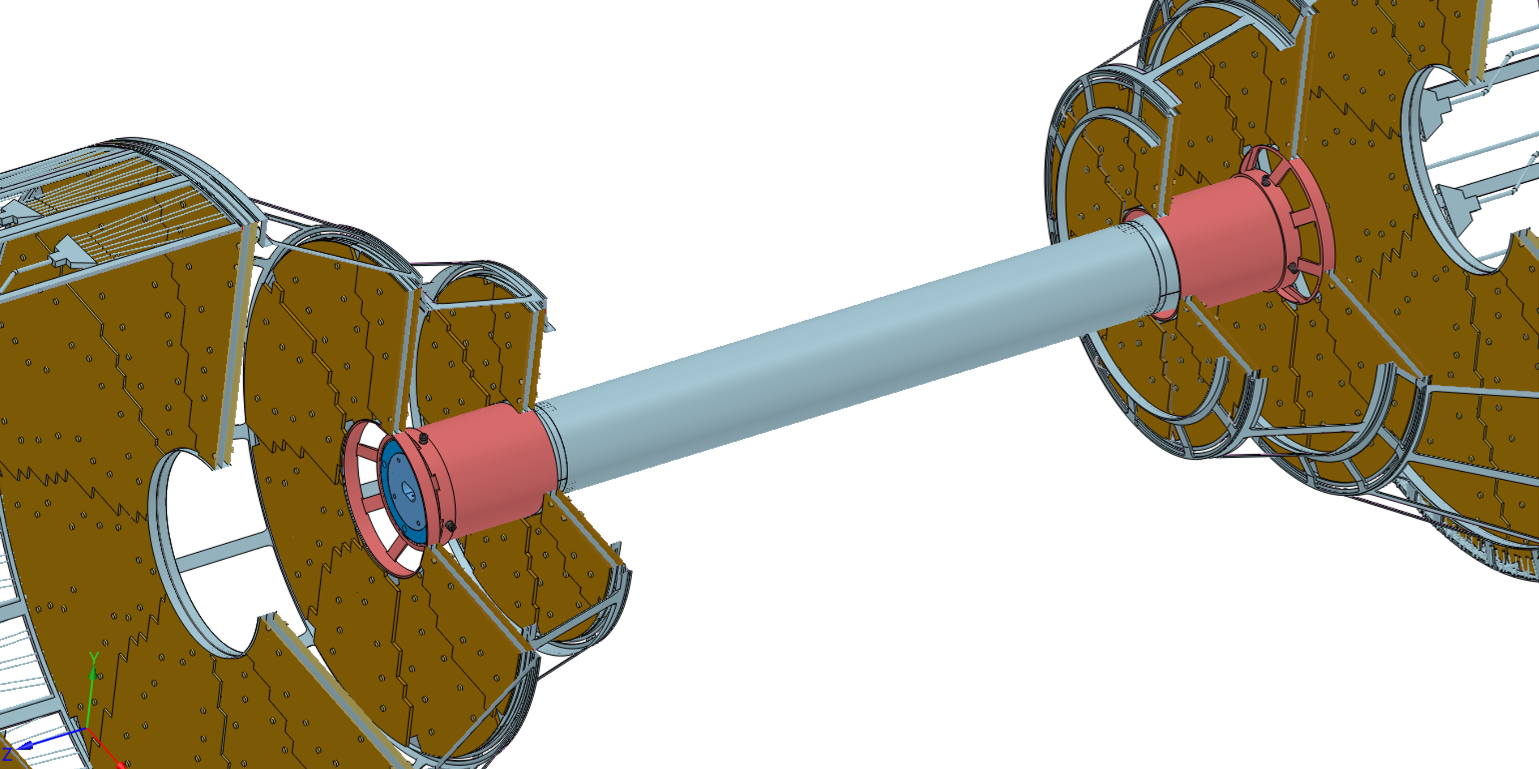 Beampipe
Weight :
           ≈ 80 kg
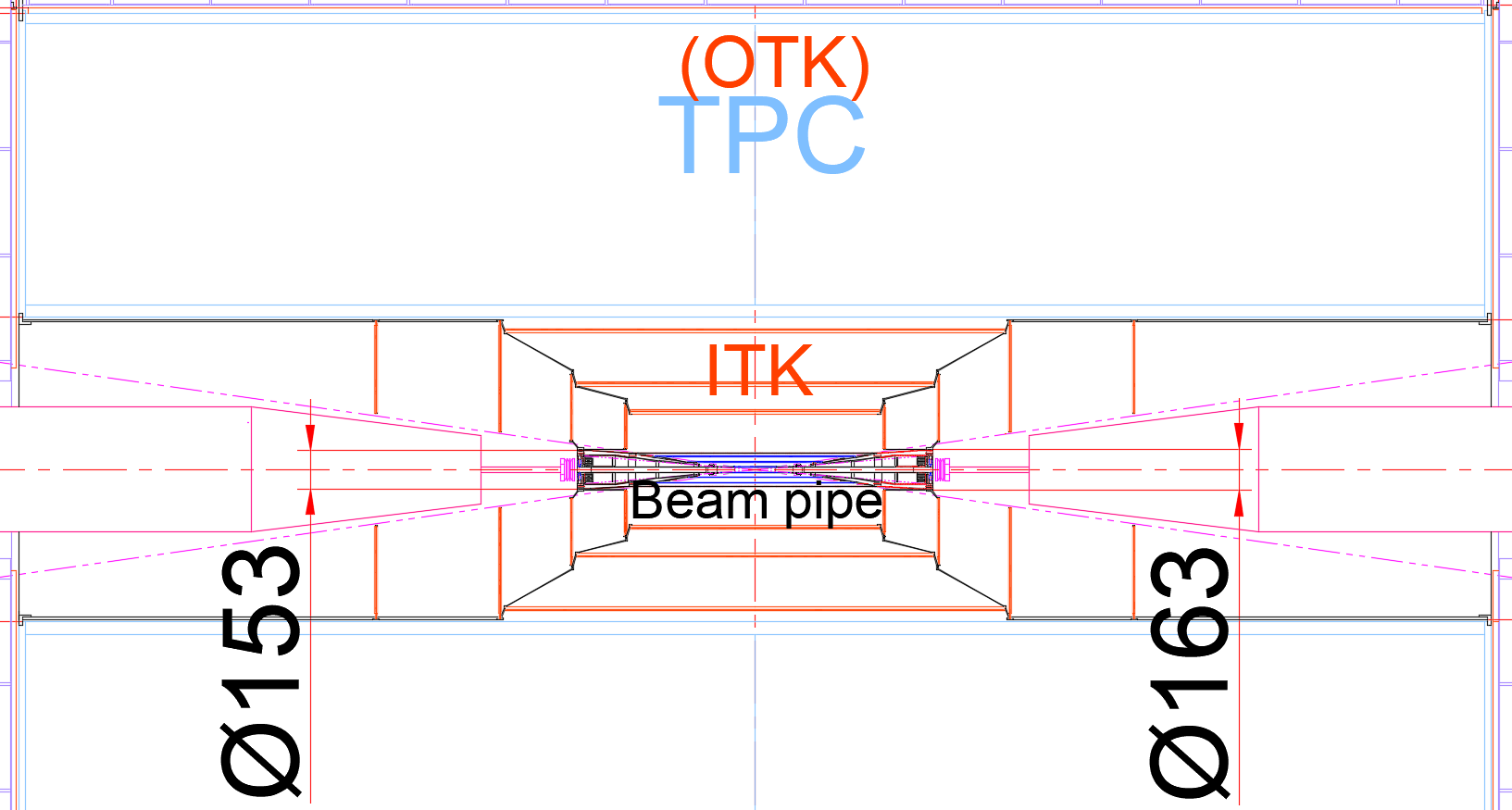 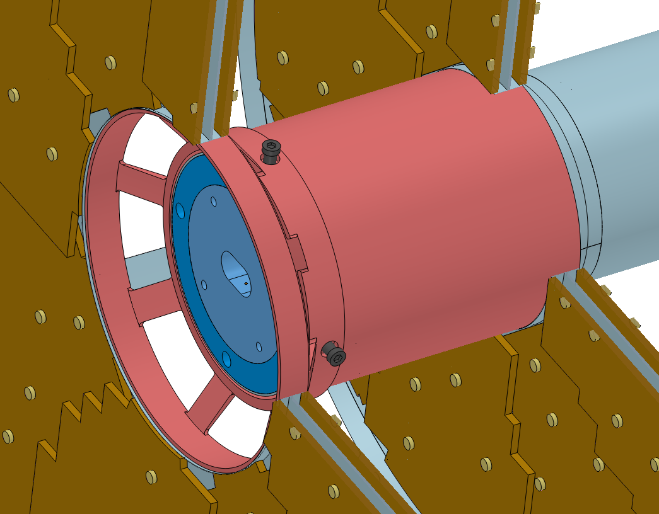 14
2. Connection of sub detectors --- Beampipe
Weight :
           ≈ 10 kg
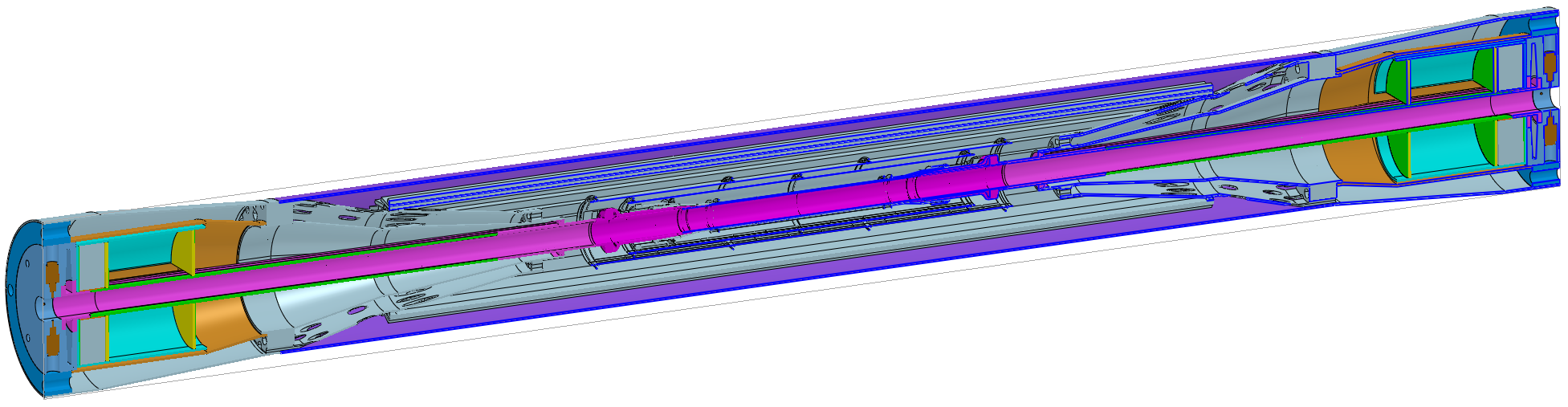 Vertex
LumiCAL
BPM
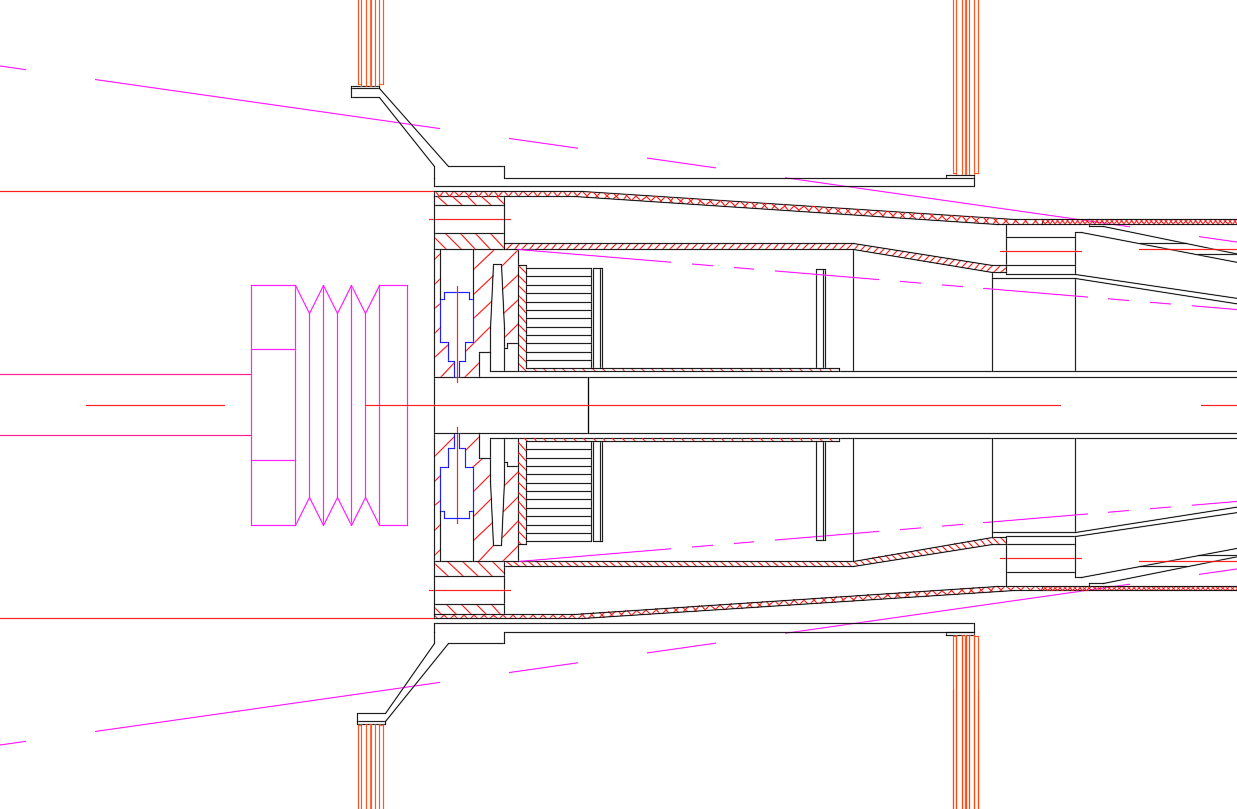 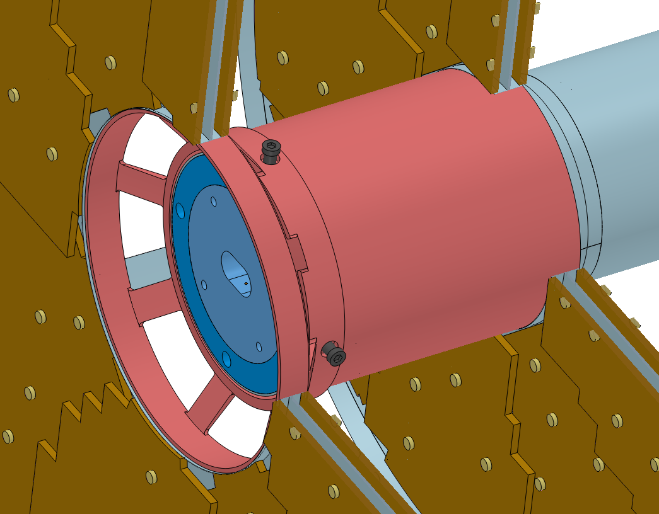 Pillow Seal
15
2. Connection of sub detectors --- End ECAL + End OTK
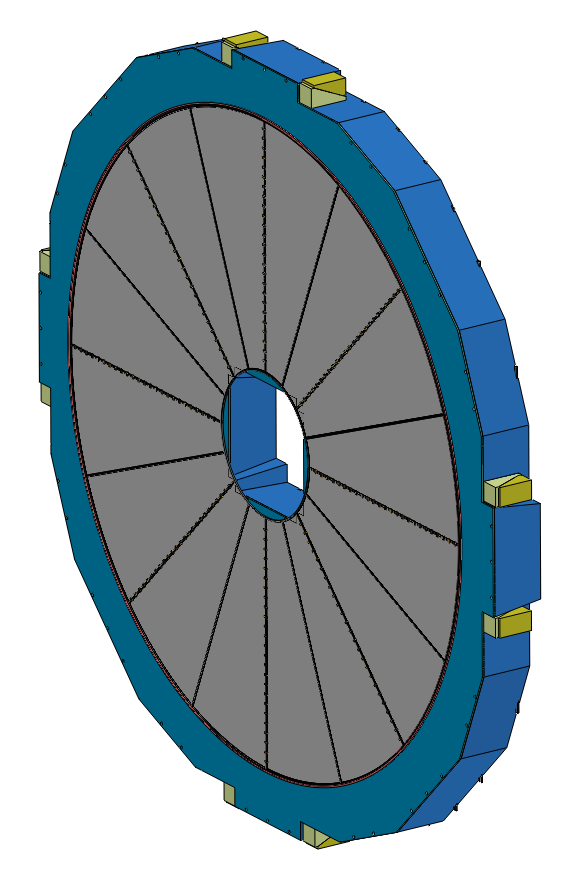 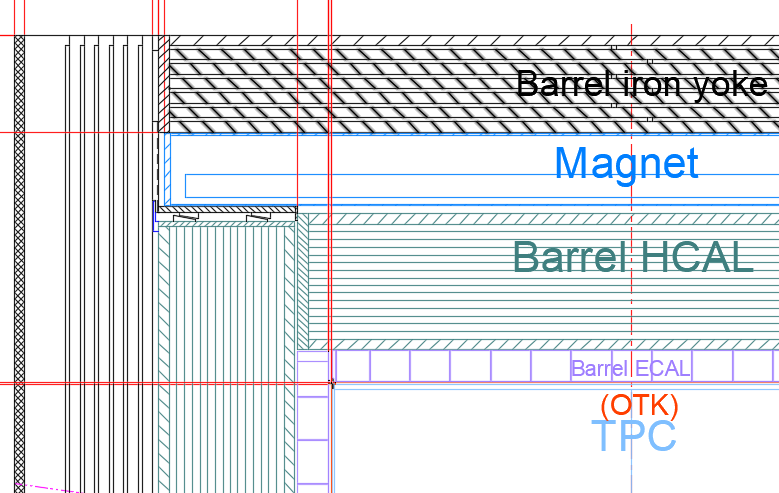 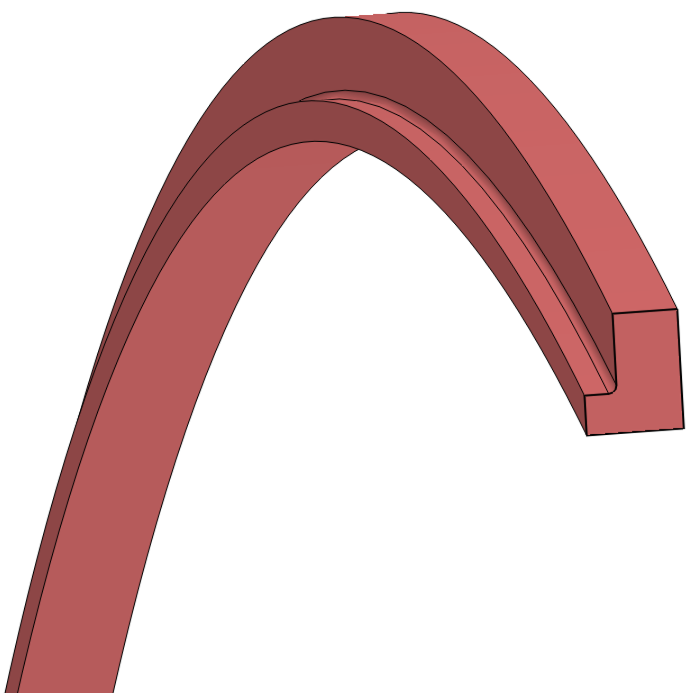 L Connection Ring
End ECAL
Weight :
           ≈ 25X2 t
16
2. Connection of sub detectors --- End HCAL
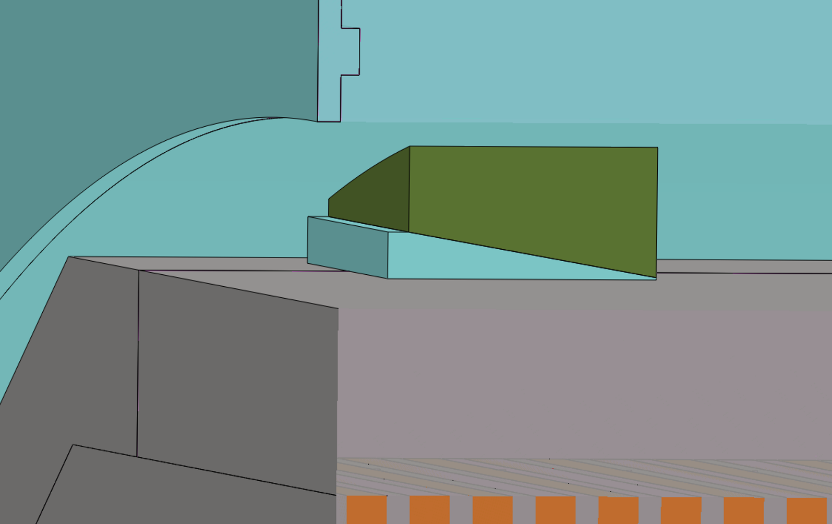 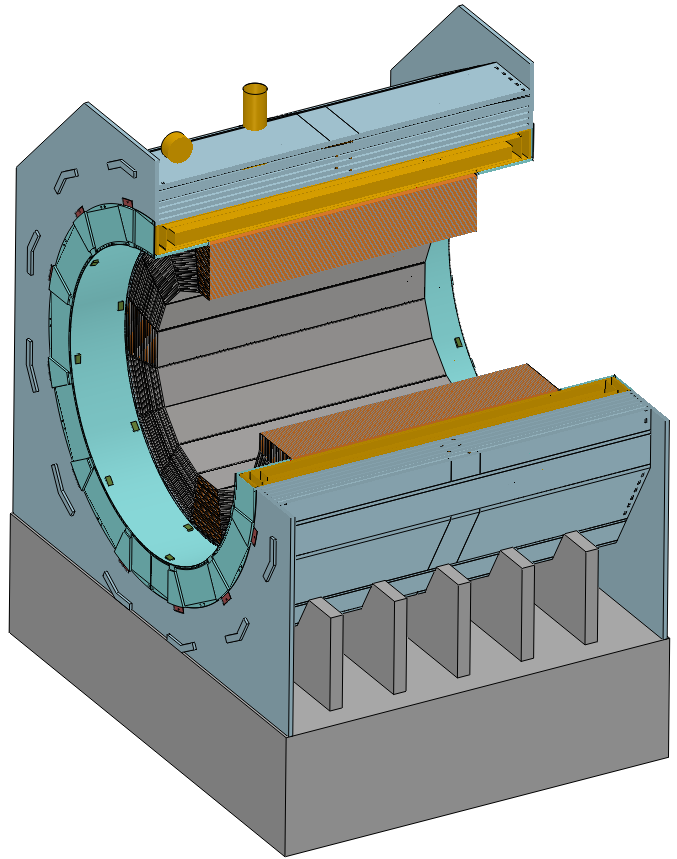 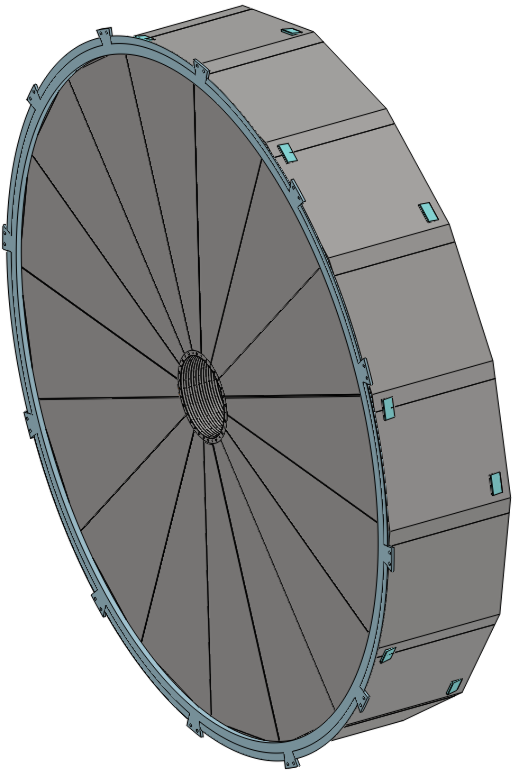 Eight pairs Adjustable Pad Irons
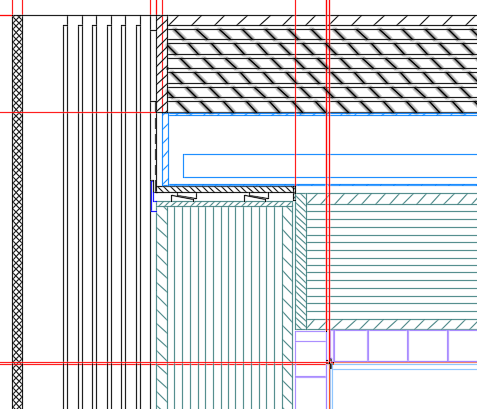 Weight :
           ≈ 350X2 t
End HCAL
17
3. Installation of the Detectors
Step 1   Alternating installation : Yoke and Magnet (3) --- Barrel and End Yoke, Magnet

Step 2   Core shaft installation : Barrel HCAL and Barrel ECAL (2)   ---     Barrel Detectors

Step 3   Cantilever installation : TPC(OTK)   ITK + Beampipe(Vertex + LumiCal)  (3)   ---   Barrel Detectors
                                                                                       End HCAL   and   End ECAL (2)   ---   End Detectors

Step 4   Move the detectors from the Pre-assembly point to the Collision point

Push the accelerator vacuum component into the center of the detector and connect it with the Be beampipe
18
3. Installation of the Detectors
Step 1   Alternating installation : Yoke and Magnet (3)   ---  Barrel and End Yoke, Magnet
19
3. Installation of the Detectors
Step 2   Core shaft method installation : HCAL and ECAL (2)  ---  Barrel Detectors
Continue to optimize :
          Merge Animation
20
3. Installation of the Detectors
Step 3   Cantilever installation : TPC(OTK)   ITK + Beampipe(Vertex + LumiCal)  (3)   ---   Barrel Detectors
                                                                        End HCAL   and   End ECAL  (2)   ---   End Detectors
Pre-assembly between of the ITK and Beampipe
TPC
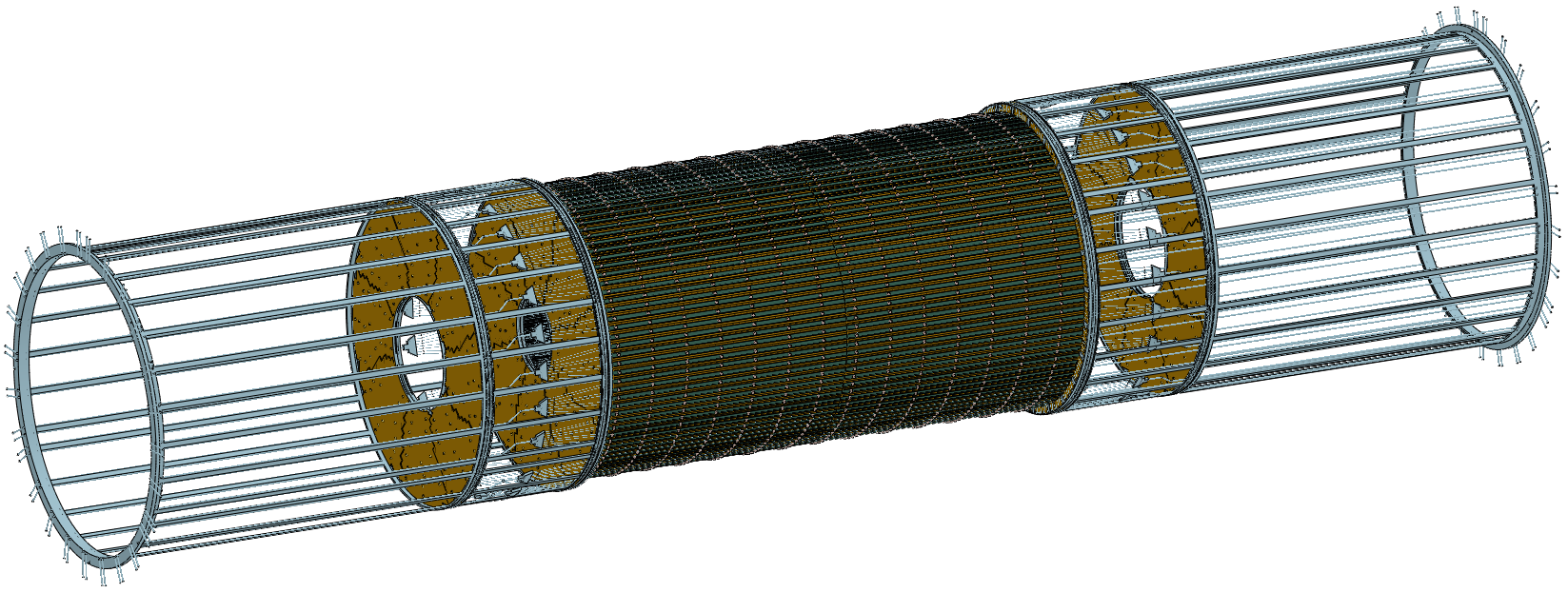 ITK
Beampipe
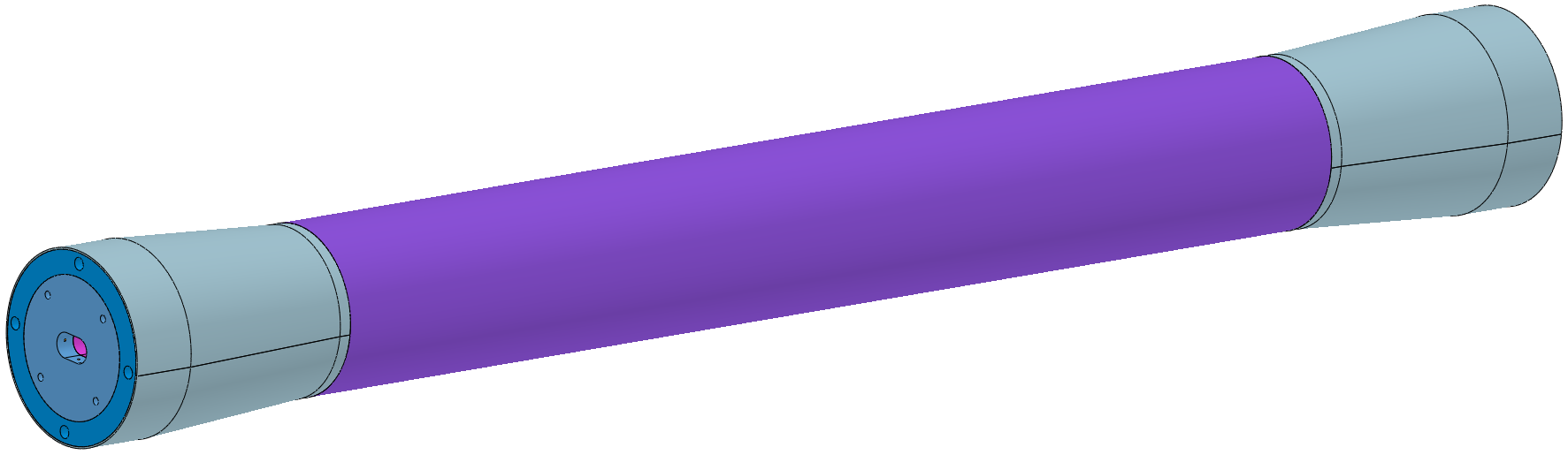 Installing
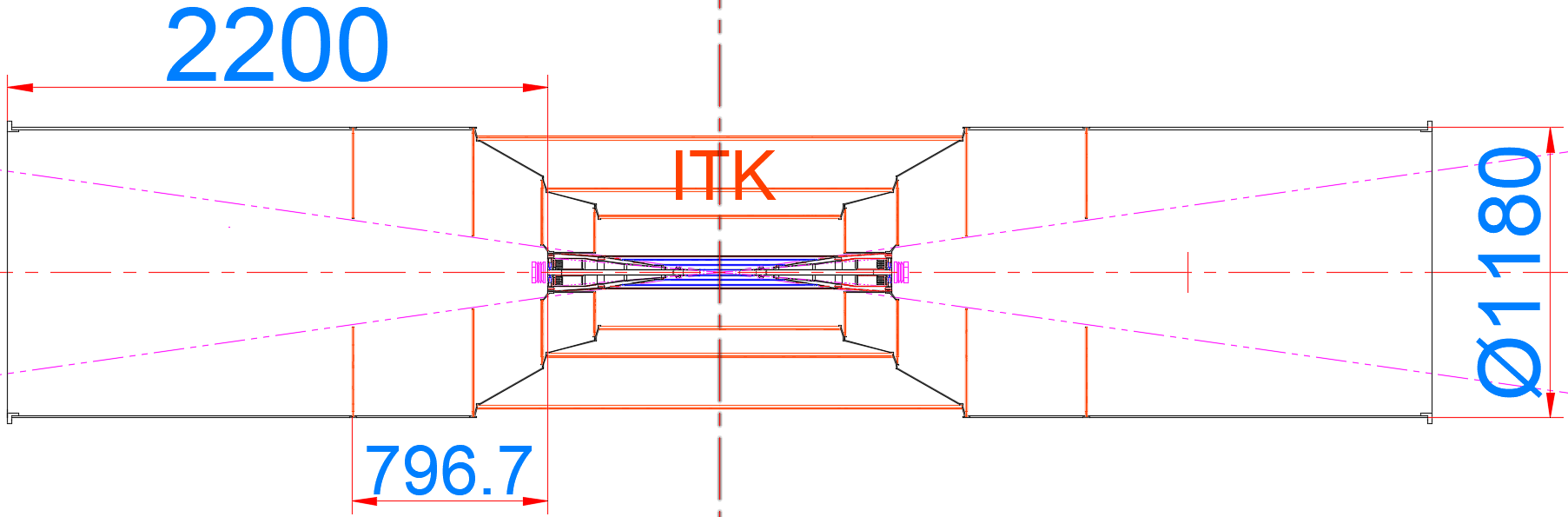 End ECAL
End HCAL
Optimize : Display the installation process in animation
21
3. Installation of the Detectors
Step 3   Cantilever installation : TPC(OTK)   ITK + Beampipe(Vertex + LumiCal)  (3)   ---   Barrel Detectors
                                                                        End HCAL   and   End ECAL  (2)   ---   End Detectors
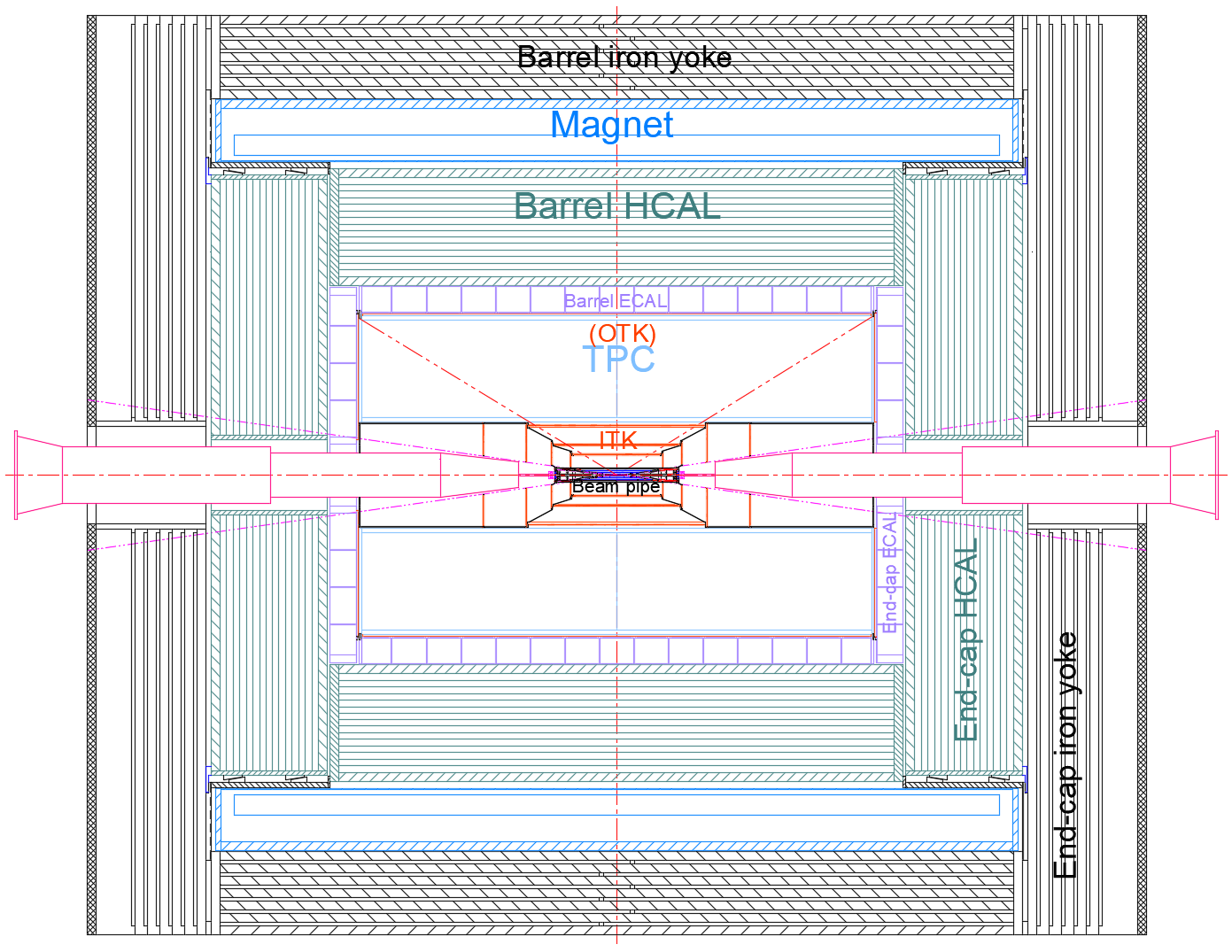 Pipeline path
22
3. Installation of the Detectors
Step 4 Move the detectors from the Pre-assembly point to the Collision point
23
ambient temperature : 25 ℃
ambient humidity : ＜60%
4. Experimental Hall
Overall layout
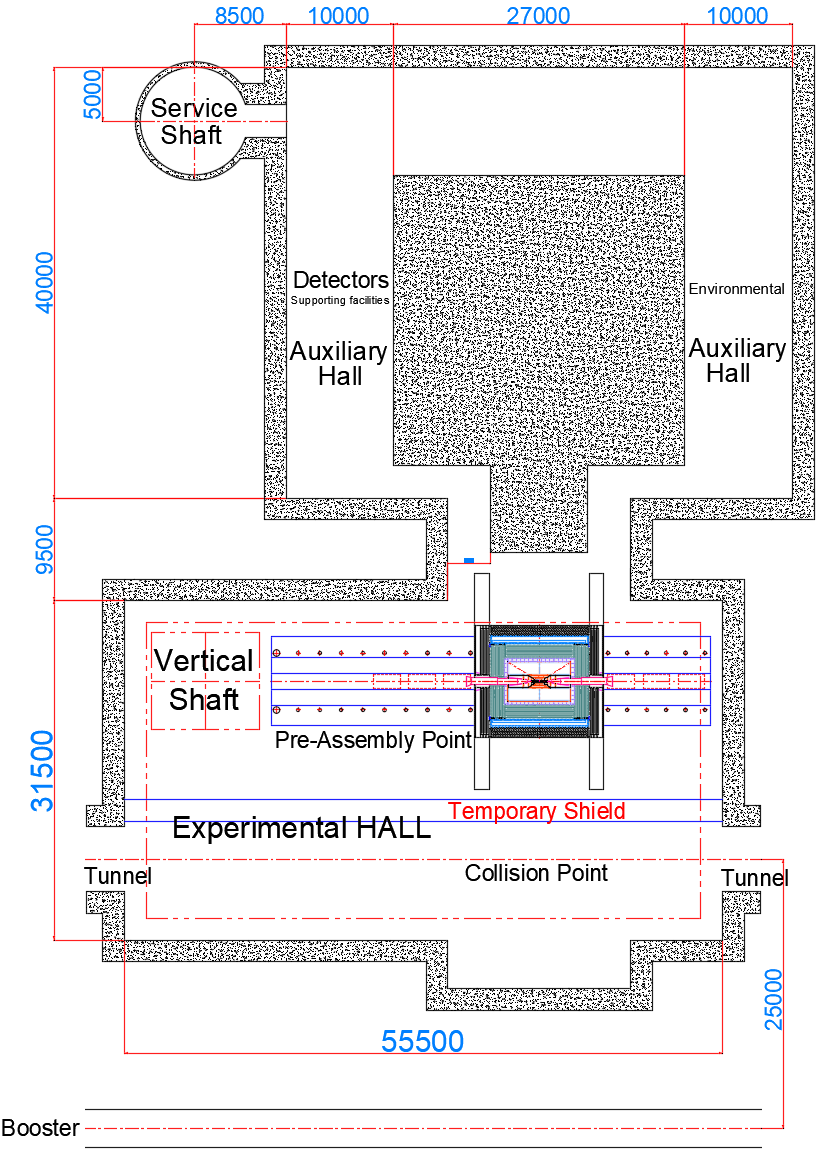 Overall layout
Auxiliary facilities
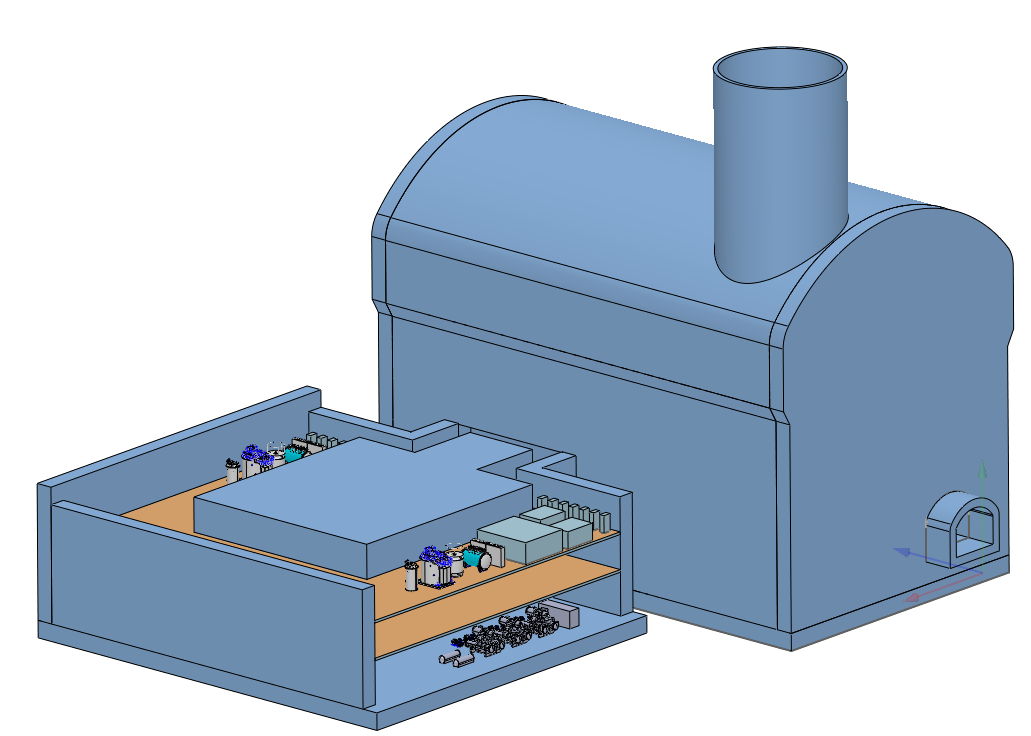 1. Water-cooling system
Inlet temperature
ECAL
HCAL
TPC
Beampipe
15℃
ITK
OTK
5℃
2. Air-cooling system
5℃
Vertex
3. Gas System
4. Cryogenic system
5. Electronics Cabinet
Power Cabinet
TPC (Ground)
Magnet(Det. and ACC.)
24
4. Experimental Hall --- Water cooling and Air cooling system
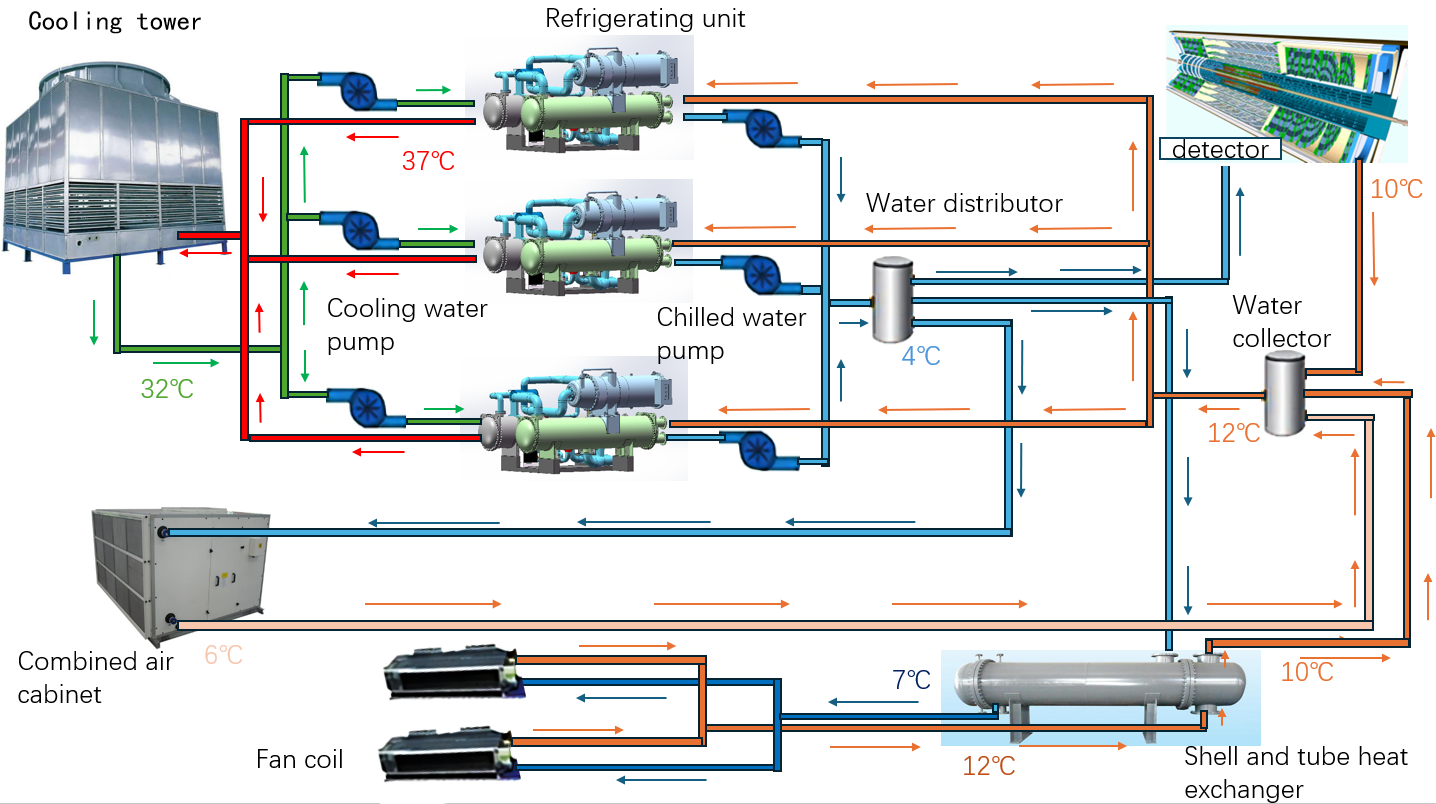 Design Features :

1. Two for use and one for backup
2. Energy conservation
3. integrated design
Hall
25
4. Experimental Hall --- Water cooling and Air cooling system
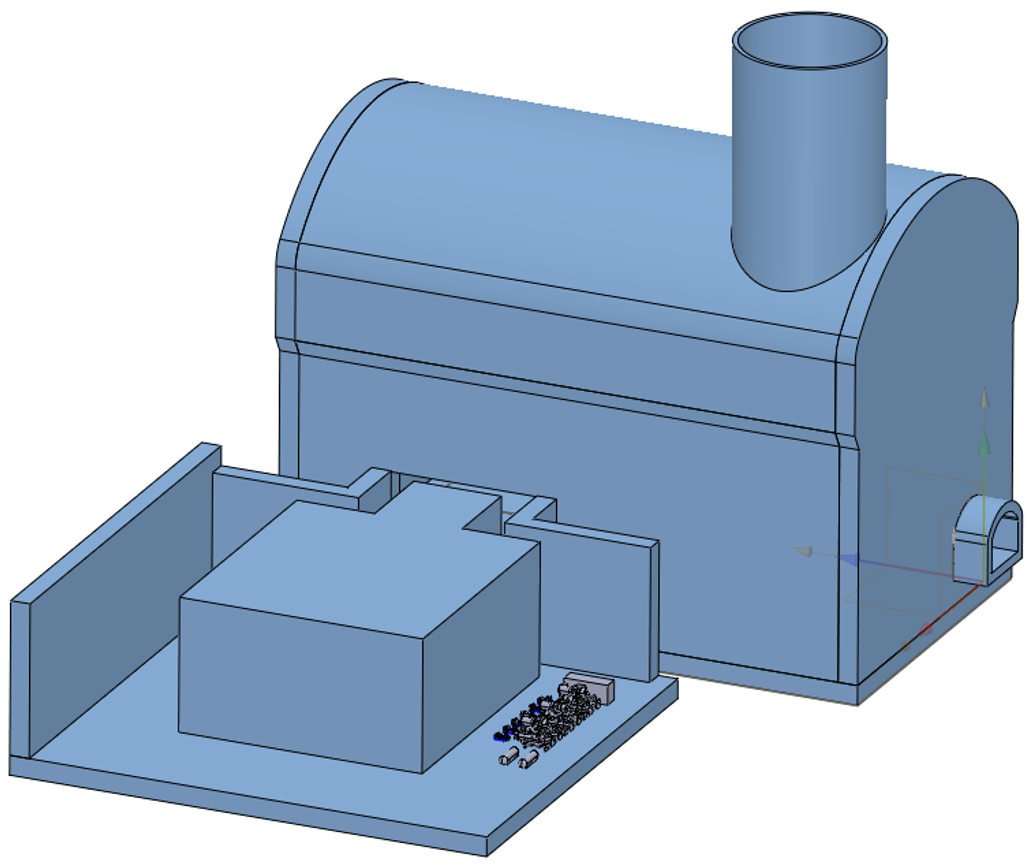 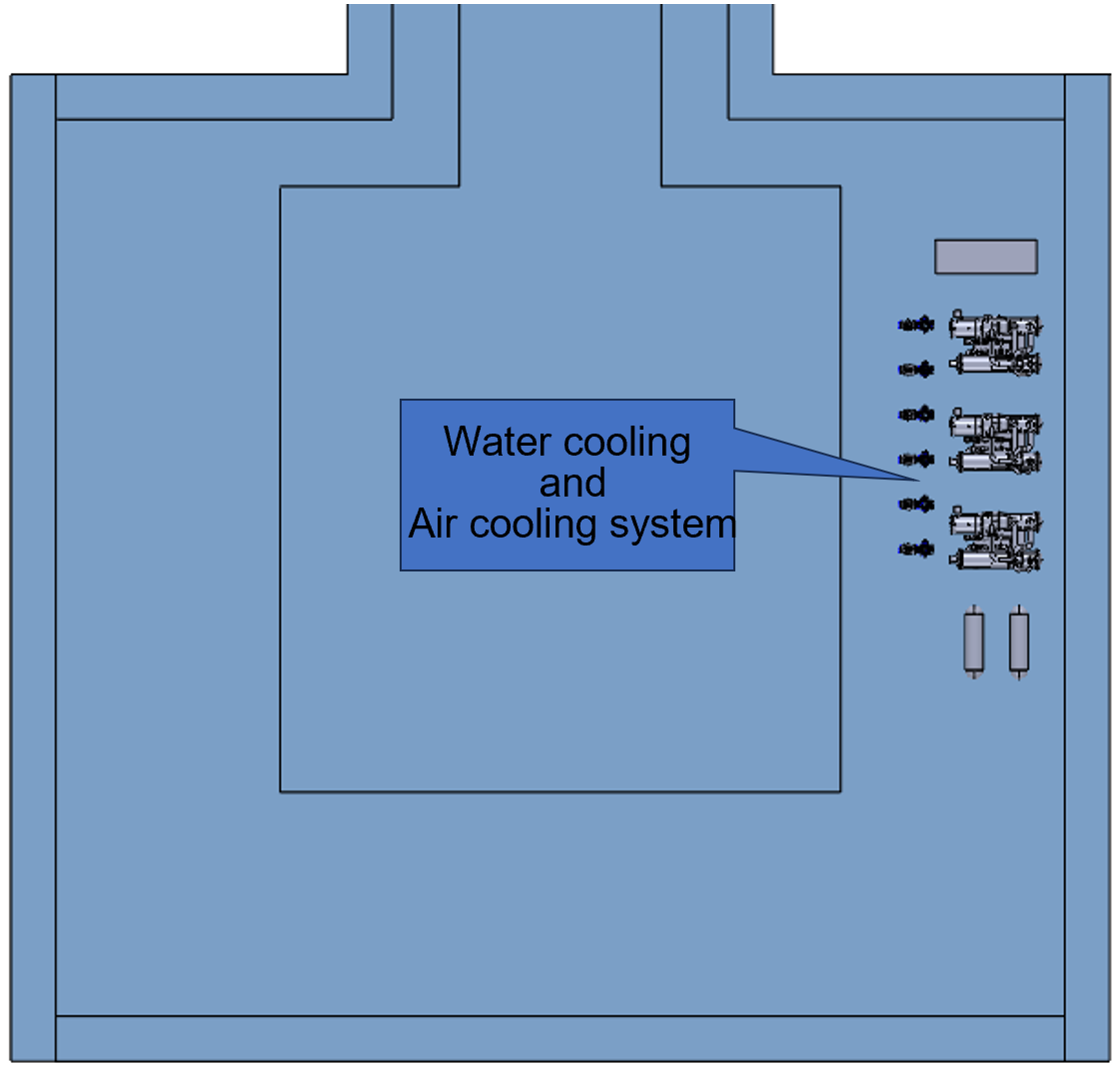 郑州轻工业大学  吴学红(热能与动力学院 院长)
严琪, 李刚, 祁辉荣, ……
26
4. Experimental Hall --- Cryogenic system
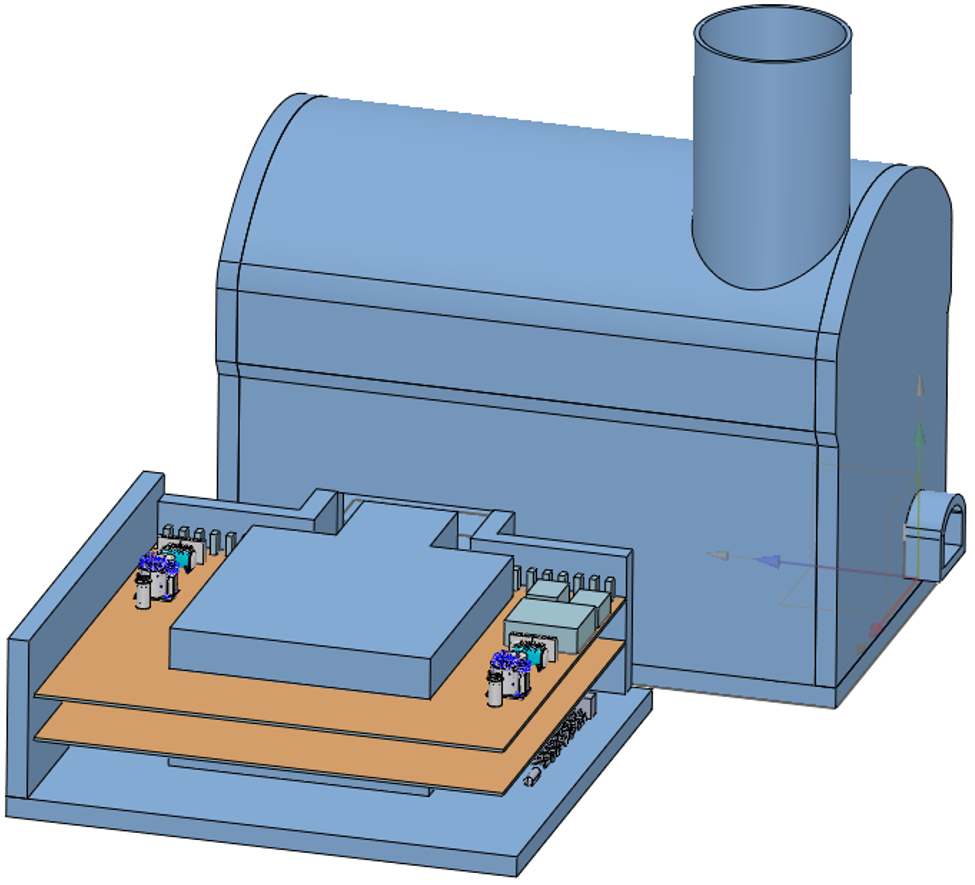 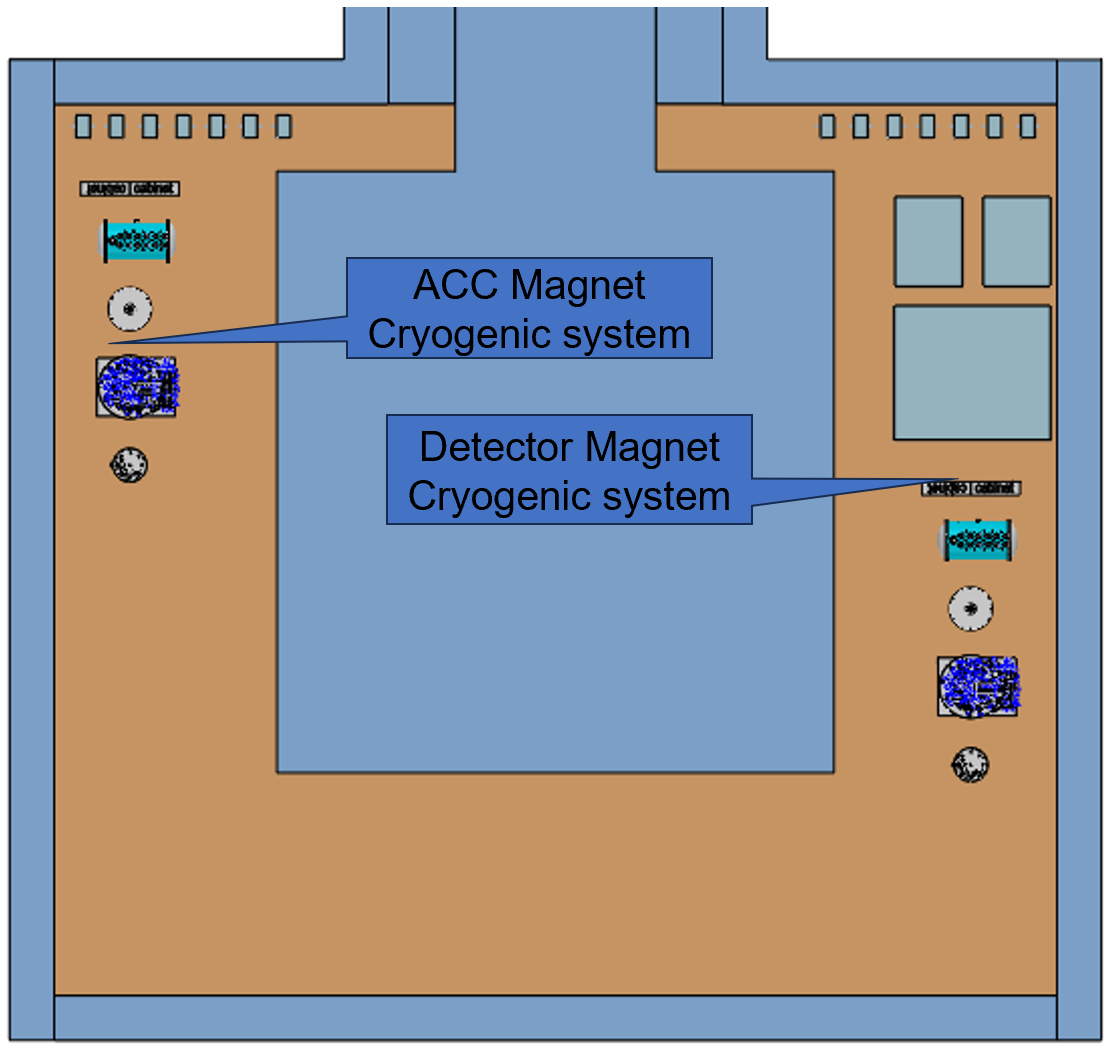 宁飞鹏, 朱应顺, 杨啸辰, 张祥镇, 陈兵, 王海静, 石澔玙, ……
Total power : Collecting and confirming
27
4. Experimental Hall --- Electronics Cabinet and Power Cabinet
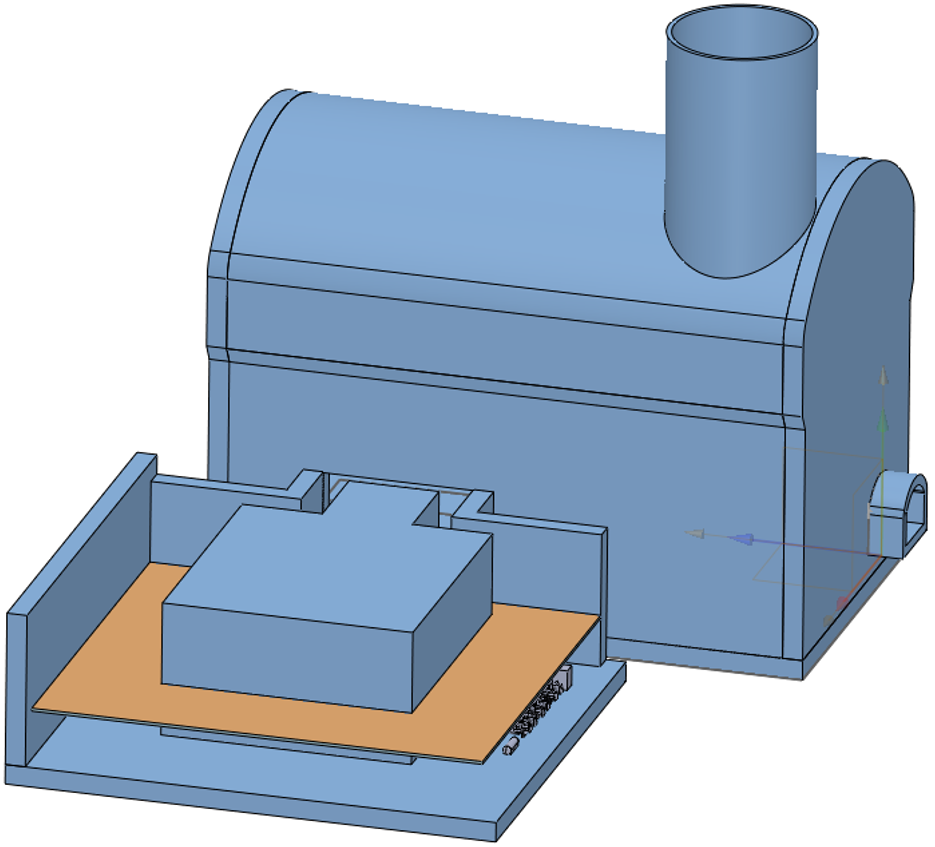 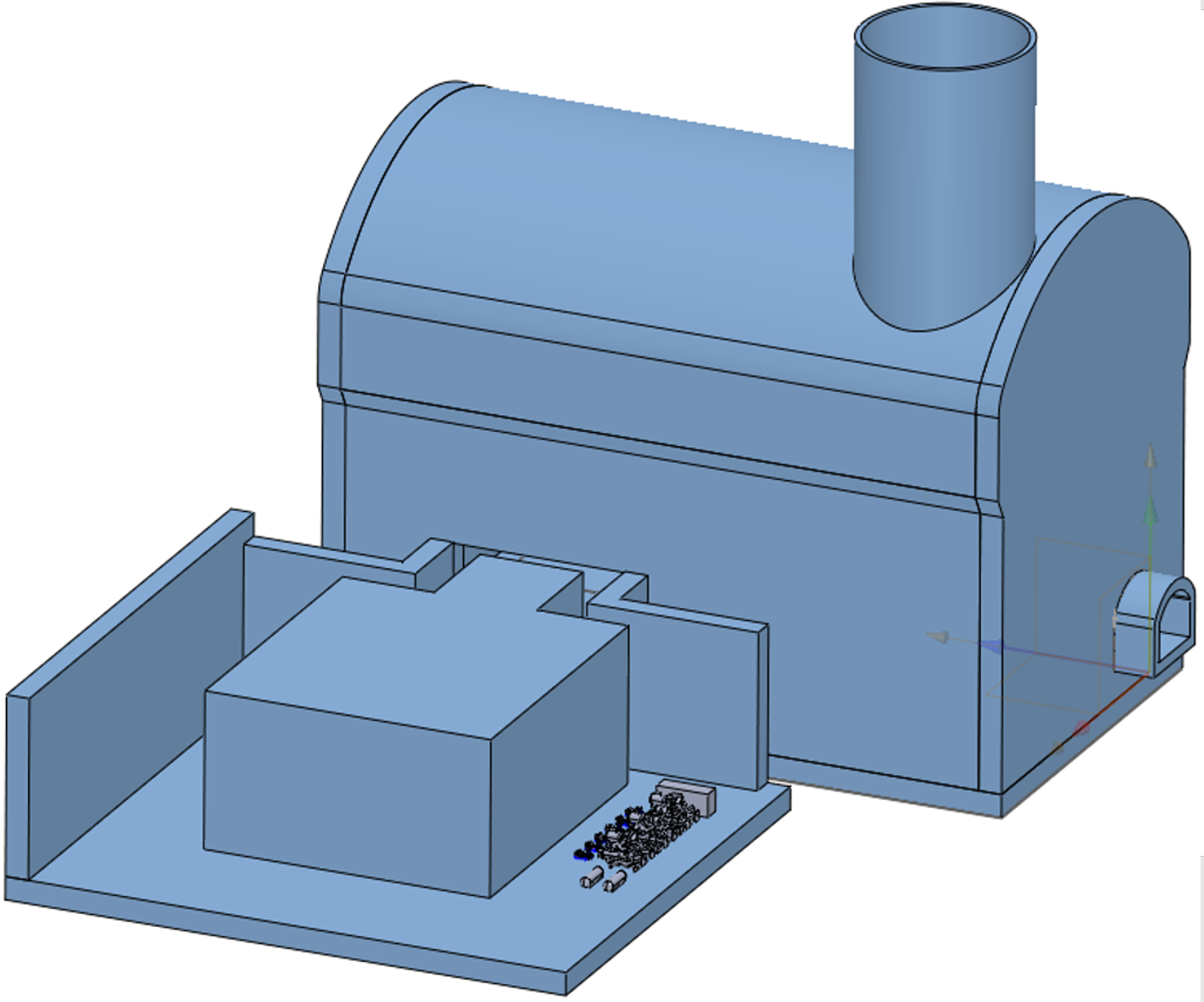 Minimum crates from current MDI
    110 data crates, 237 power crates, 91 Det-HV crates, 20 Trigger crates
Minimum racks from current MDI
    37 data racks, 24 power racks, 23 Det-HV racks, 10 trigger racks (94 in total)
    More 2 racks for AC-DC power for all the above racks
    96 racks in total
王铮, 魏微, 黄金书, ……
28
5. Summary
The design content of the Ref TDR report is basically completed
Suggestion :
    Mechanical design must undergo in-depth research and provide feasible solutions

    If there are modification requirements, I hope all sub detectors can be modified together
29
Thank you for your attention!
30